7
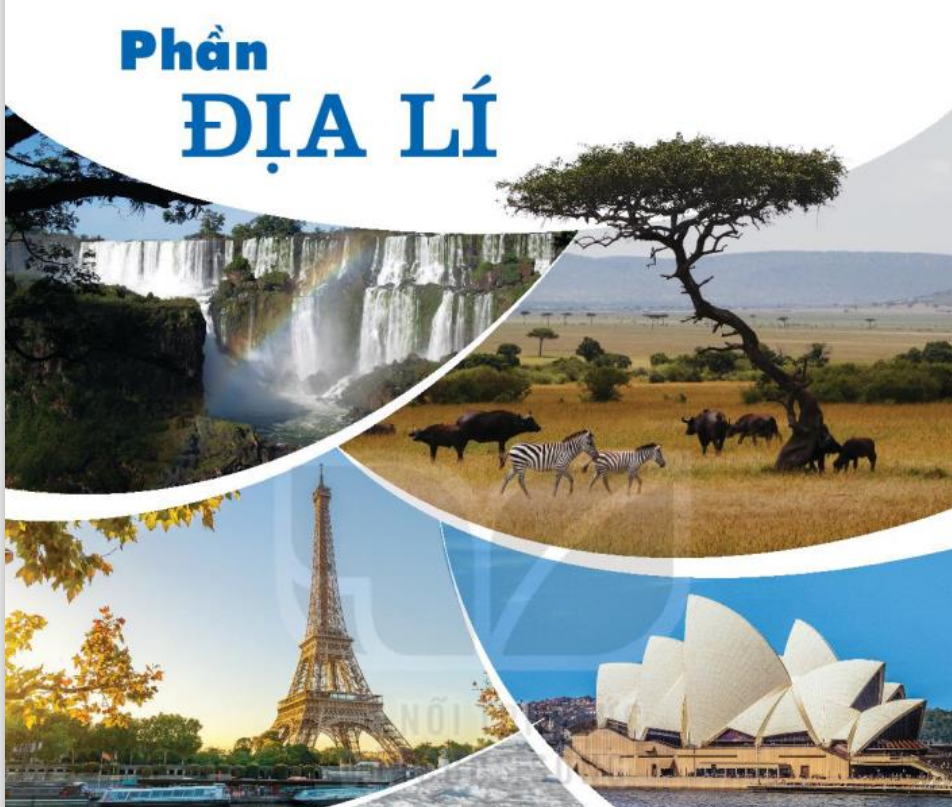 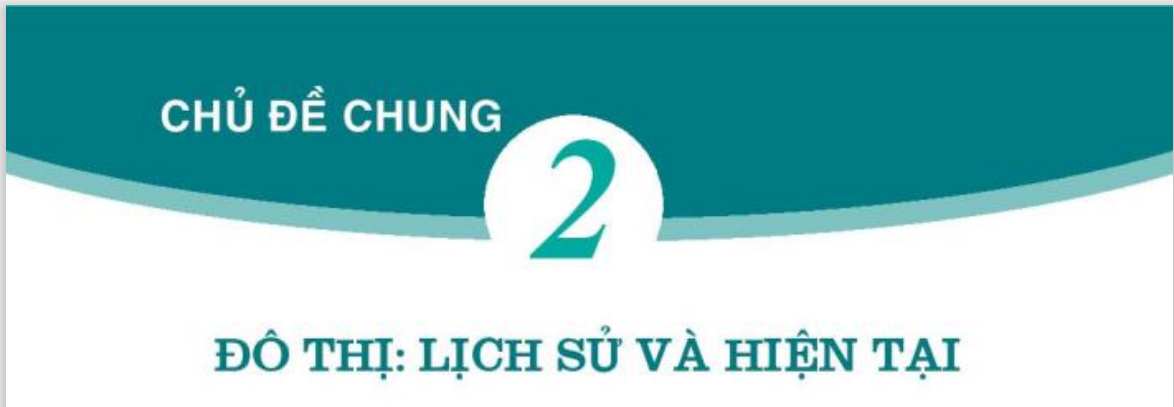 ĐÔ THỊ: LỊCH SỬ VÀ HIỆN TẠI
MỤC TIÊU BÀI HỌC
Phân tích được các điều kiện địa lí và lịch sử góp phần hình thành và phát triển một đô thị cổ đại và trung đại
Trình bày được mối quan hệ giữa đô thị với các nền văn minh cổ đại; vai trò của giới thương nhân với sự phát triển đô thị châu Âu trung đại.
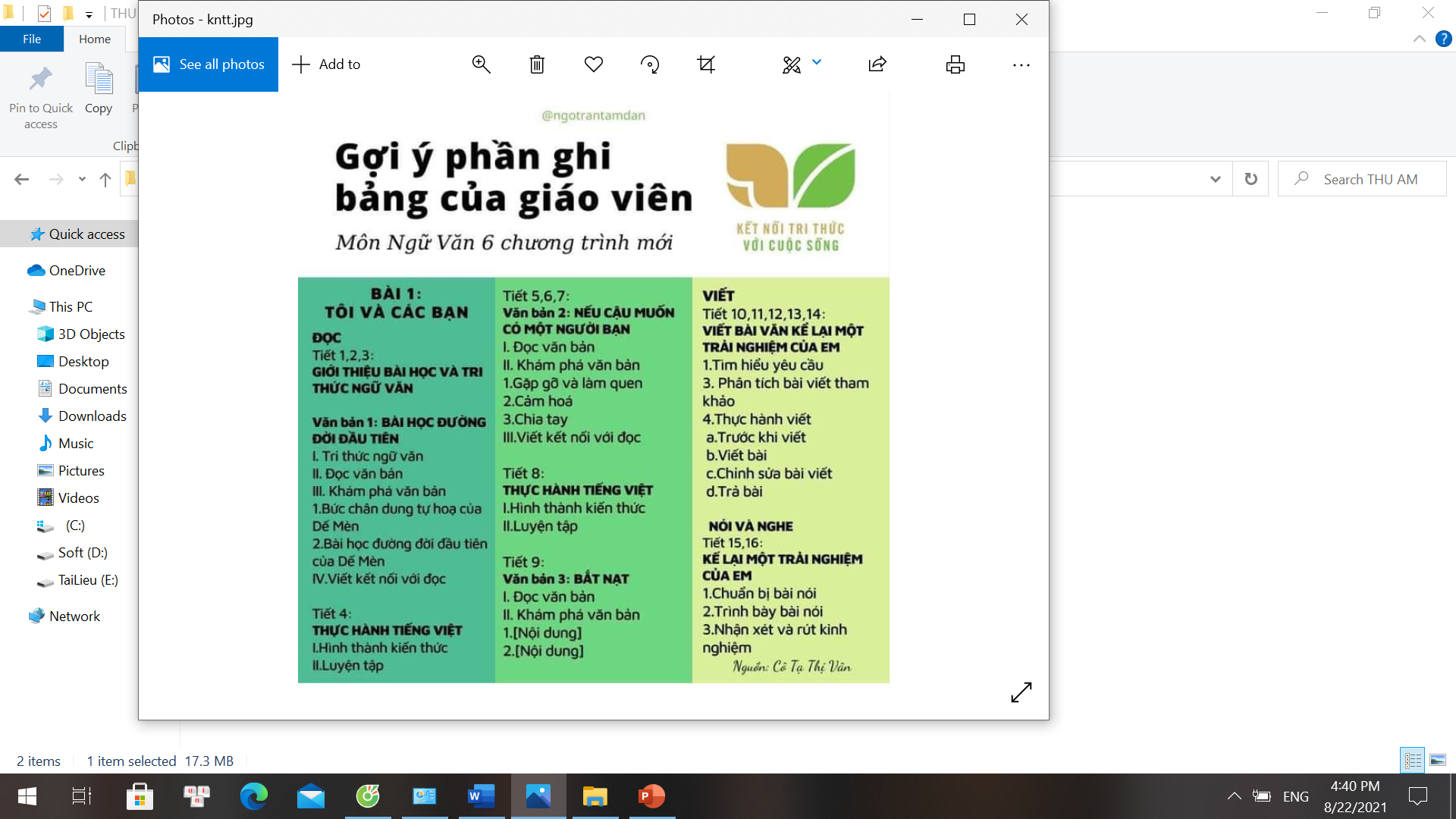 1
Đô thị và sự hình thành các nền văn minh cổ đại
2
Các đô thị châu Âu thời trung đại và vai trò của giới thượng lưu
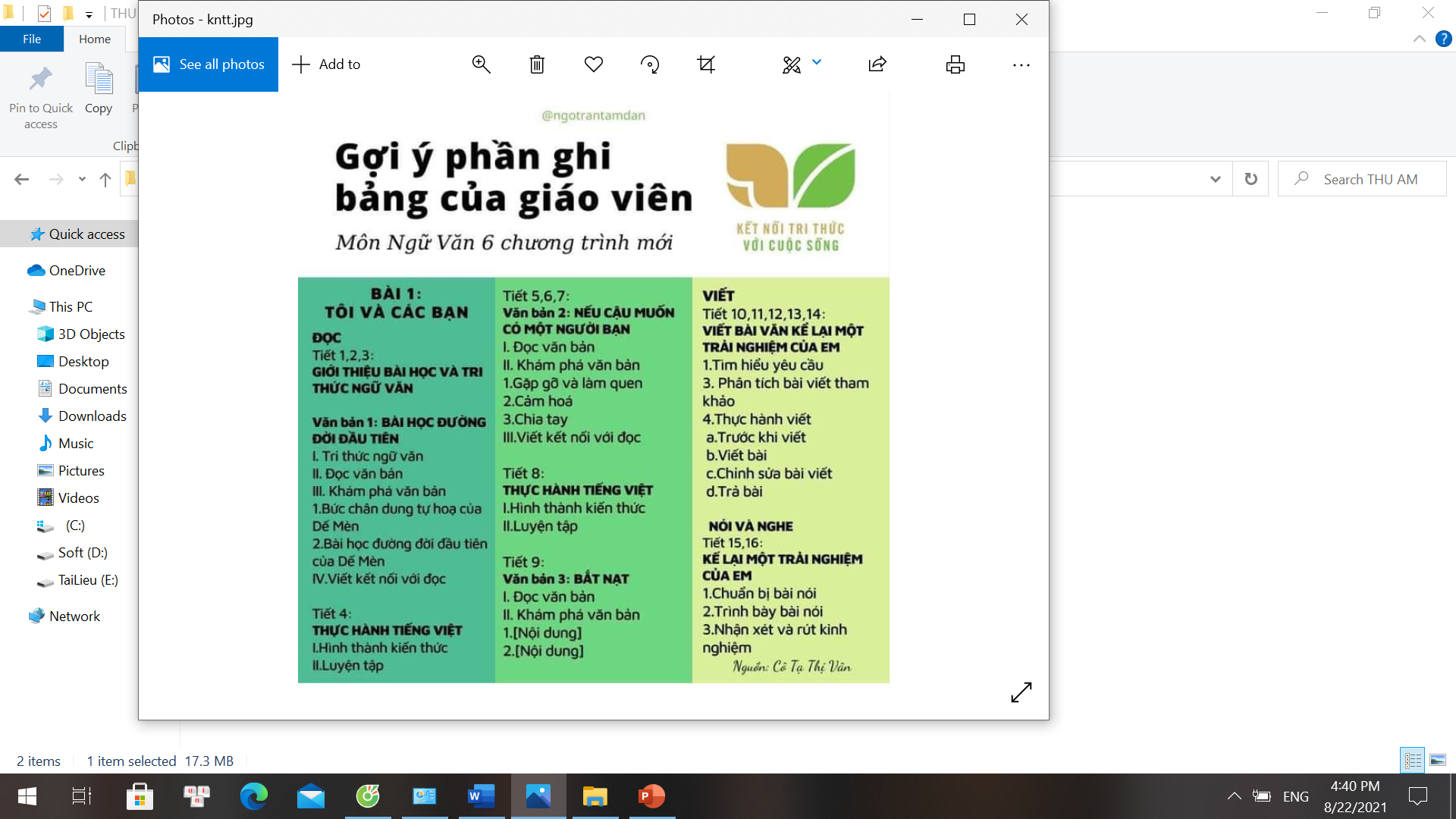 1
Đô thị và sự hình thành các nền văn minh cổ đại
a. Đô thị và các nền văn minh cổ đại phương Đông
a. Đô thị và các nền văn minh cổ đại phương Đông
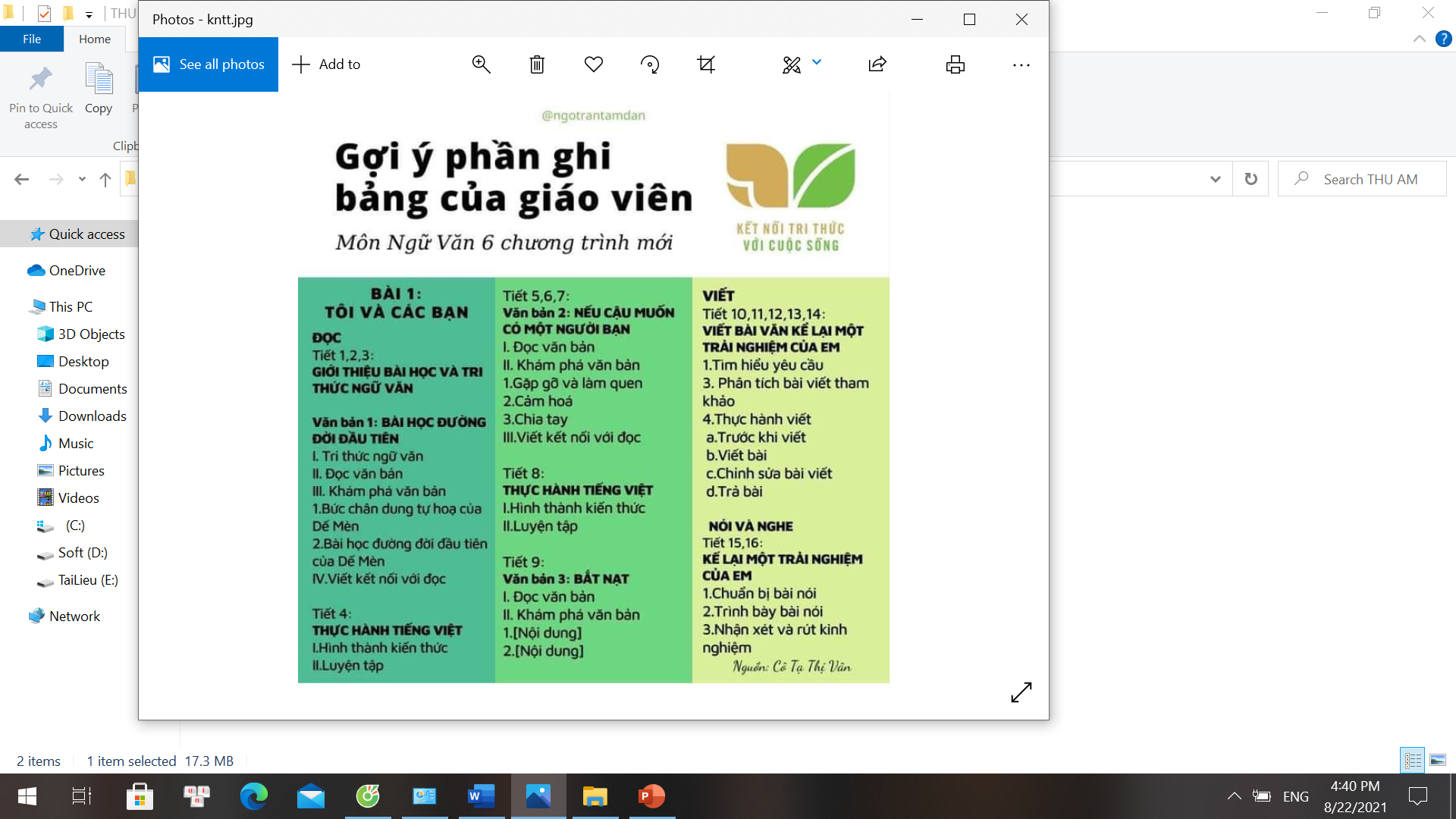 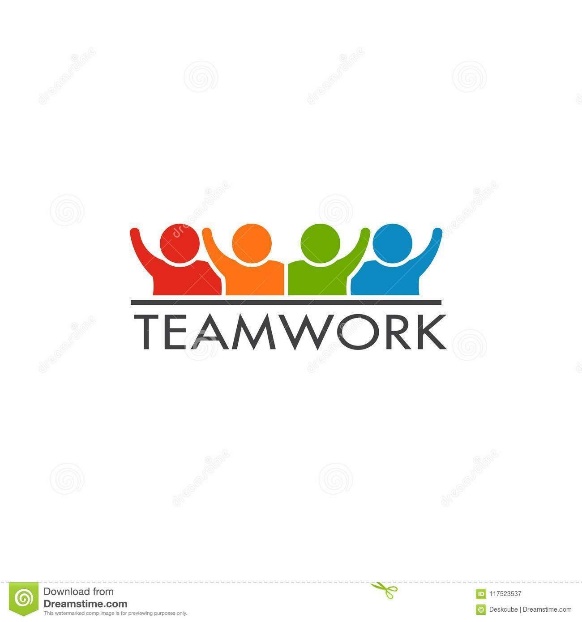 NHÓM TÀI NĂNG
Thời gian ( 4 phút)
HĐ: nhóm 4
Hãy nêu và phân tích những điều kiện địa lí và lịch sử dẫn đến sự hình thành các đô thị ở phương Đông thời cổ đại?
Các đô thị cổ ở phương Đông có vai trò như thế nào trong sự hình thành và phát triển các nền văn minh cổ đại?
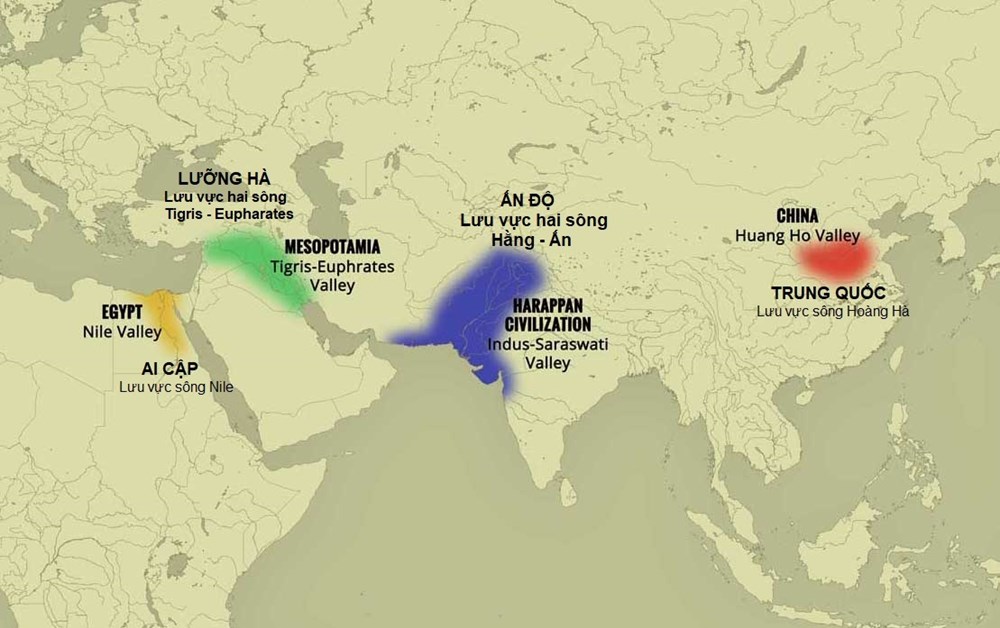 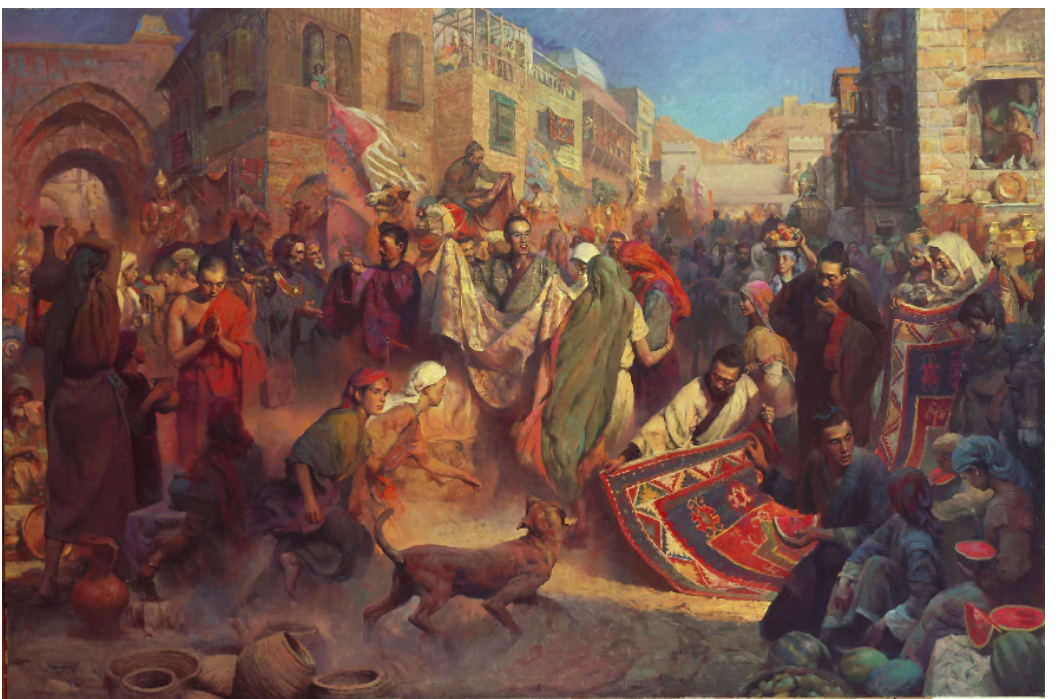 [Speaker Notes: https://amthucbonmua.vn/cac-quoc-gia-co-dai-phuong-dong.html]
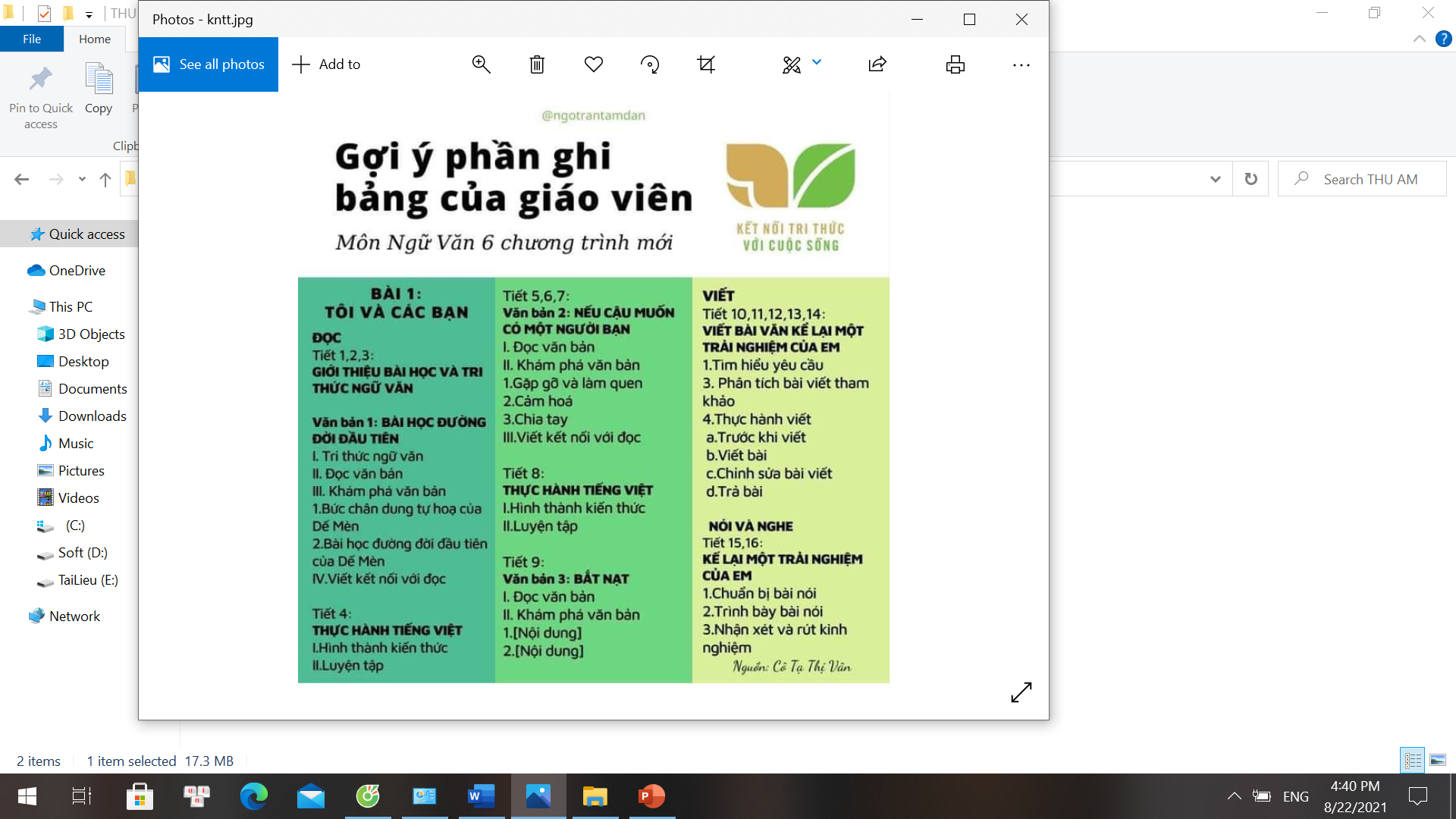 *Điều kiện địa lí và lịch sử
Các quốc gia cổ đại phương Đông được hình thành dọc theo lưu vực những con sông lớn. Tại các khu vực này đất đai màu mỡ và rất thuận lợi để phát triển nông nghiệp.
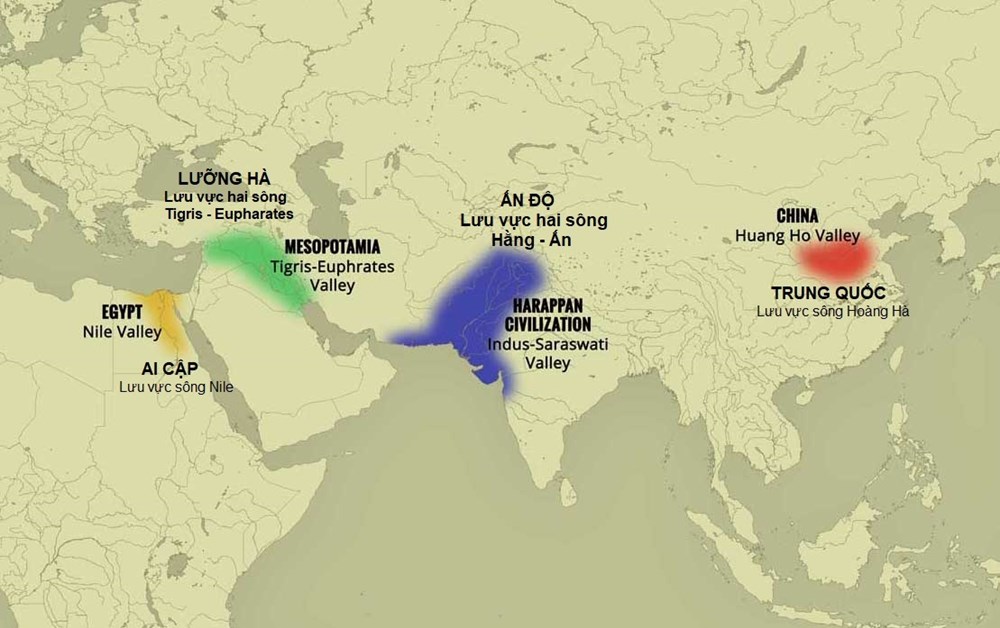 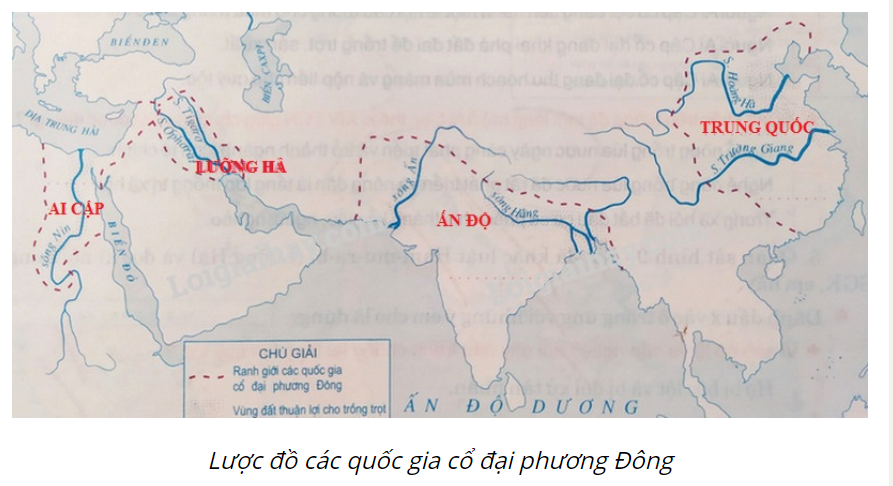 Từ cuối thiên niên kỷ thứ IV đến thiên niên kỷ thứ III (TCN), 4 quốc gia cổ đại đầu tiên và lớn nhất lần lượt hình thành
Ai Cập: sông Nin
Lưỡng Hà: sông Ti-gơ-rơ và sông Ơ-phơ-rát
Ấn Độ:
 sông Ấn và sông Hằng
Trung Quốc: 
sông Hoàng Hà và Trường Giang.
Lược đồ các quốc gia cổ đại phương Đông
[Speaker Notes: các quốc gia cố đại phương Đông được hình thành tại gần khu vực các con sông lớn. Mà thường khu vực xung quanh dòng sông sẽ có được nguồn đất đai màu mỡ, dễ trồng trọt. Khu vực sông sẽ là nơi đánh bắt cá, nơi giao thoa và buôn bán sầm uất. Như vậy, các khu vực quanh sông sẽ có sự giao lưu kinh tế, dân cư tập trung đông đúc. Đời sống người dân trở nên sư dả hơn.]
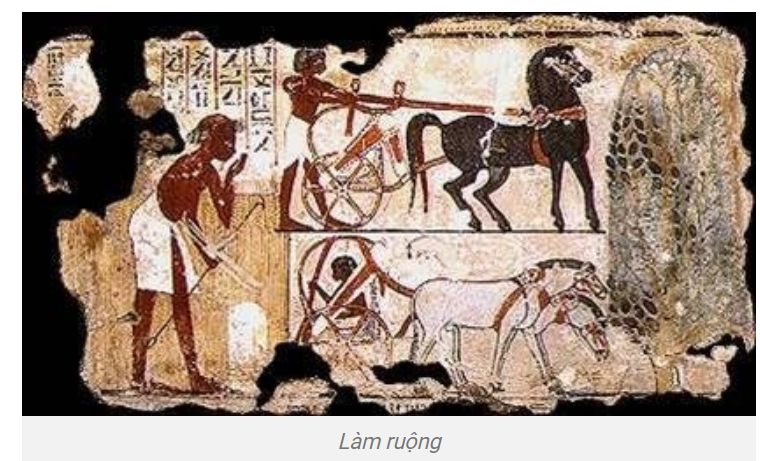 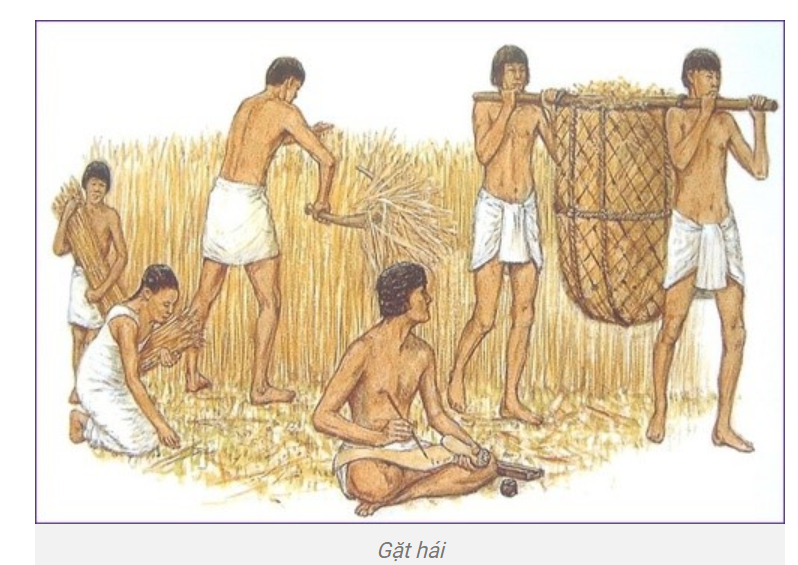 Làm ruộng
Gặt hái
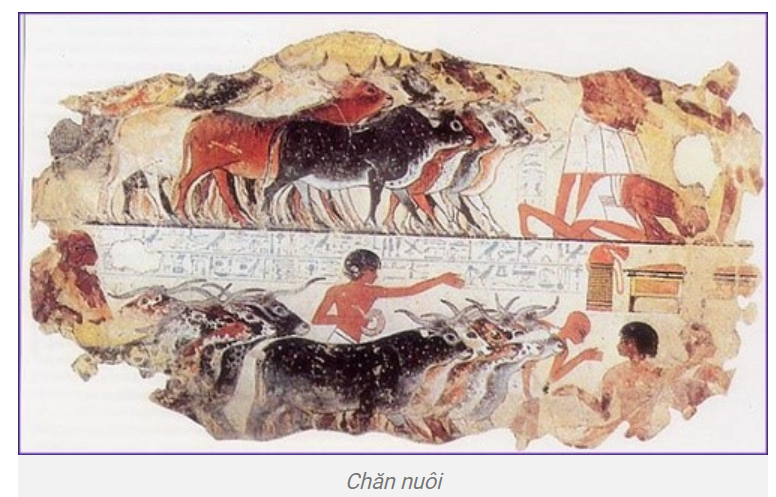 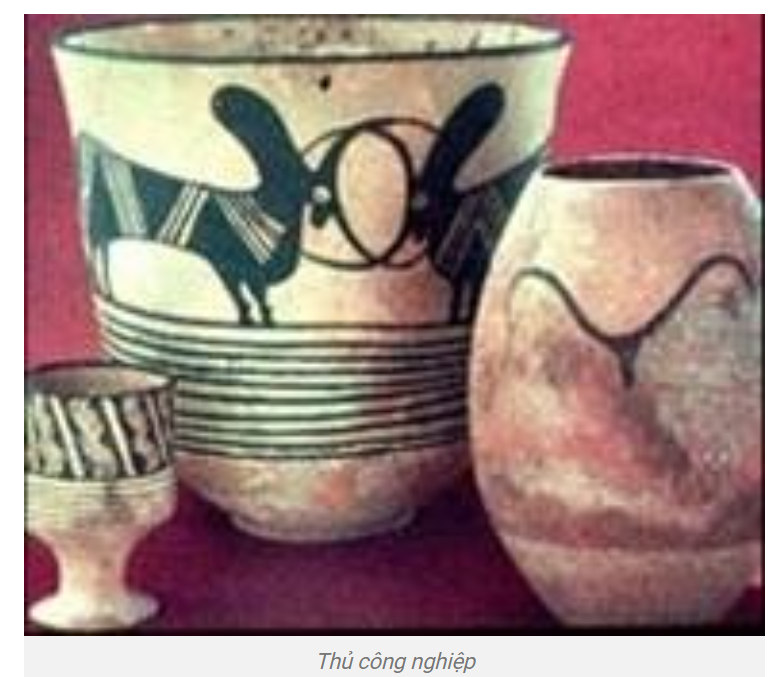 Chăn nuôi
Thủ công nghiệp
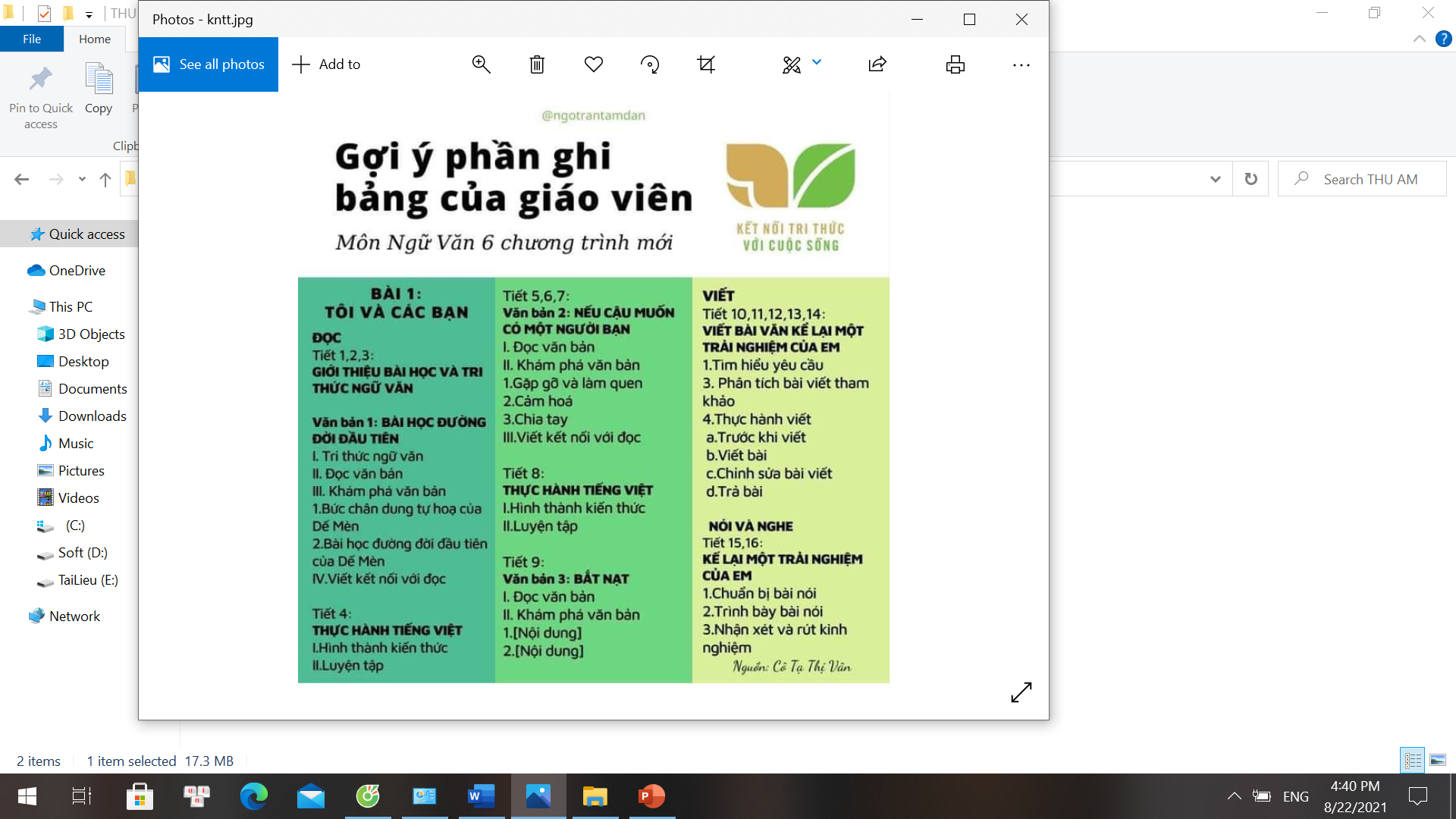 *Điều kiện địa lí và lịch sử
Do sản xuất phát triển, dân số tăng lên, những khu vực định cư nhỏ ban đầu đã mở rộng thành các khu dân cư đông đúc và có sự phân công lao động => hình thành các đô thị cổ đại: Ba-bi-lon, Mem-phit, Mô-hen-giô Đa- rô….
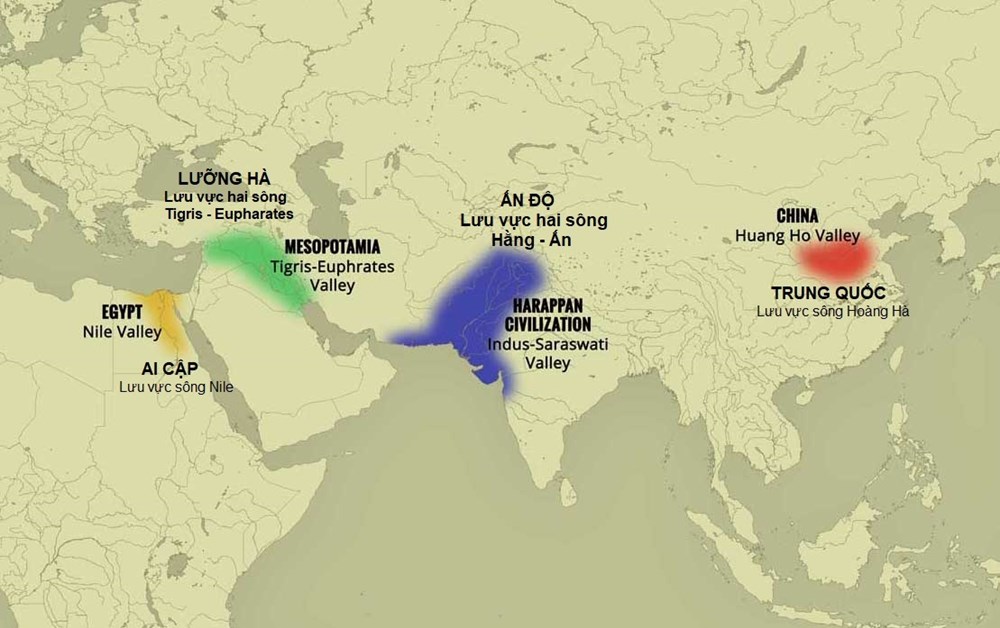 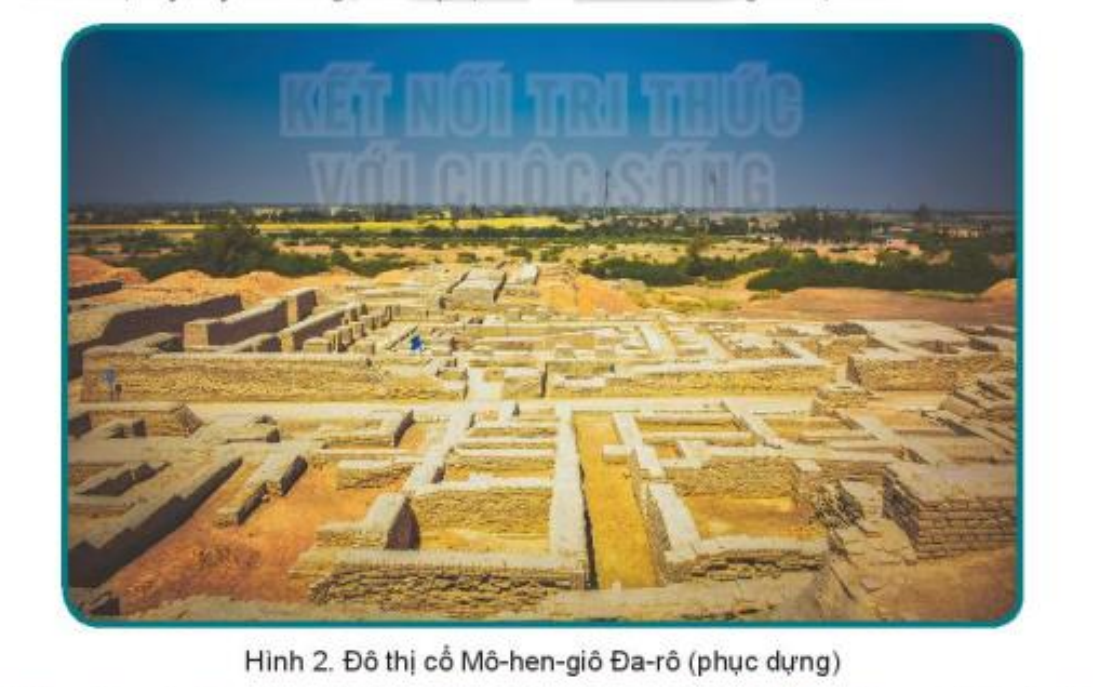 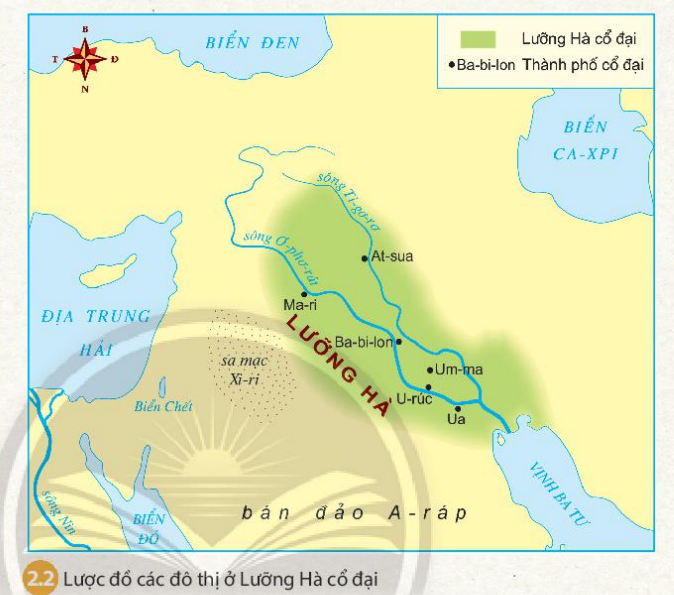 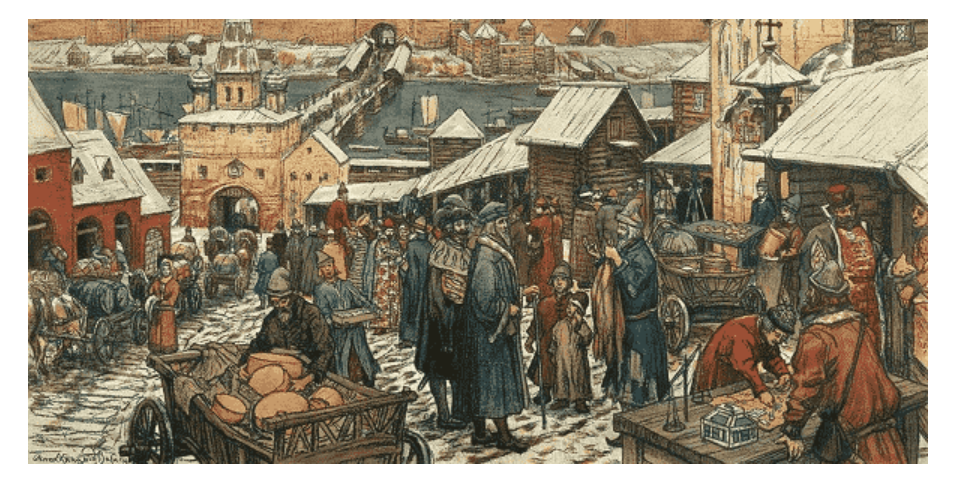 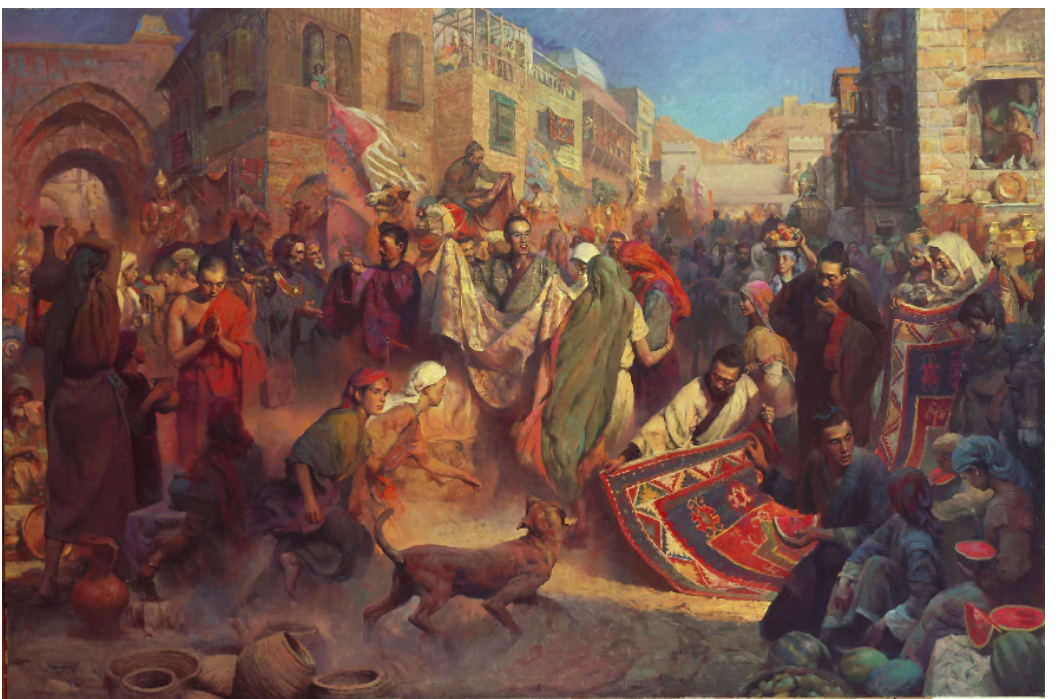 Hình 2. Đô thị cổ Mô-hen-giô Đa-rô (phục dựng)
Lược đồ các đô thị ở Lưỡng Hà cổ đại
[Speaker Notes: các quốc gia cố đại phương Đông được hình thành tại gần khu vực các con sông lớn. Mà thường khu vực xung quanh dòng sông sẽ có được nguồn đất đai màu mỡ, dễ trồng trọt. Khu vực sông sẽ là nơi đánh bắt cá, nơi giao thoa và buôn bán sầm uất. Như vậy, các khu vực quanh sông sẽ có sự giao lưu kinh tế, dân cư tập trung đông đúc. Đời sống người dân trở nên sư dả hơn.]
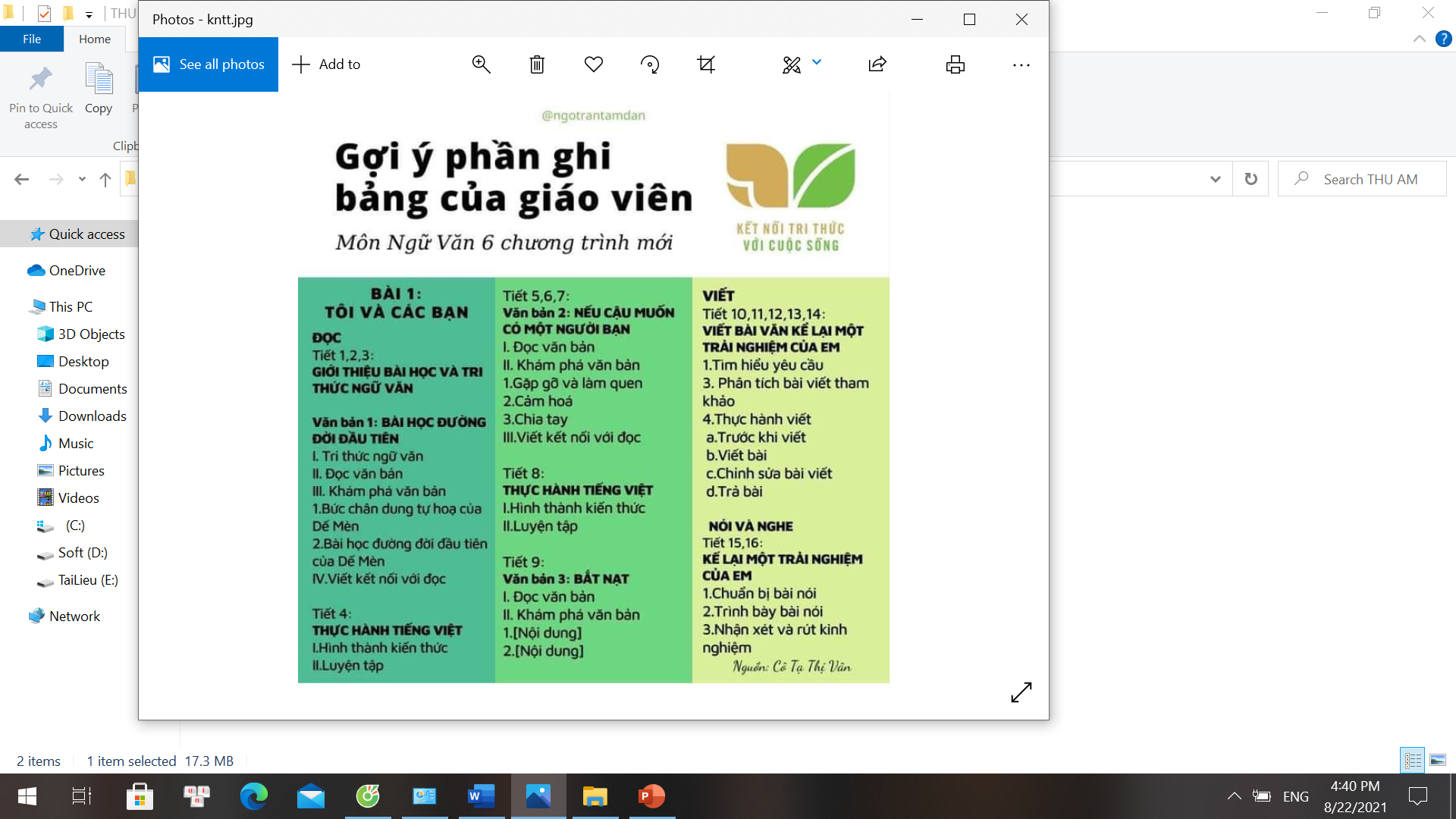 *Mối quan hệ giữa đô thị và các nền văn minh cổ đại
Sự ra đời của các đô thị đóng vai trò quan trọng đối với sự xuất hiện của các nền văn minh cổ đại
[Speaker Notes: Vai trò của các đô thị trong sự hình thành và phát triển các nền văn minh cổ đại: Là trung tâm hành chính, quân sự, đầu mối kinh tế và giao thông của các quốc gia cổ đại, những đô thị cổ gắn liền với sự hưng thịnh và suy tàn của các nền văn minh đầu tiên ở phương Đông.]
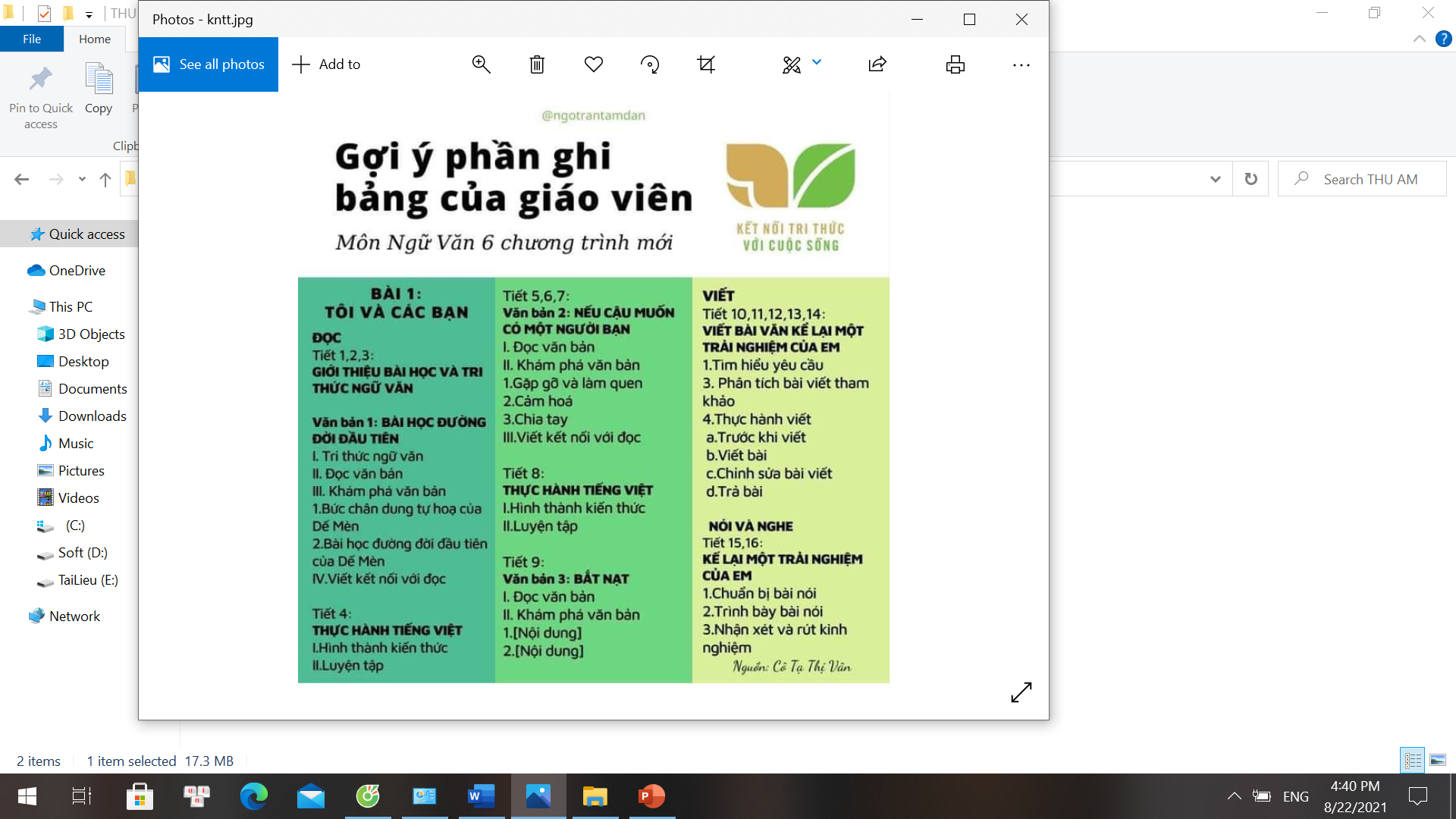 b. Đô thị và các nền văn minh Hi Lạp, La Mã cổ đại
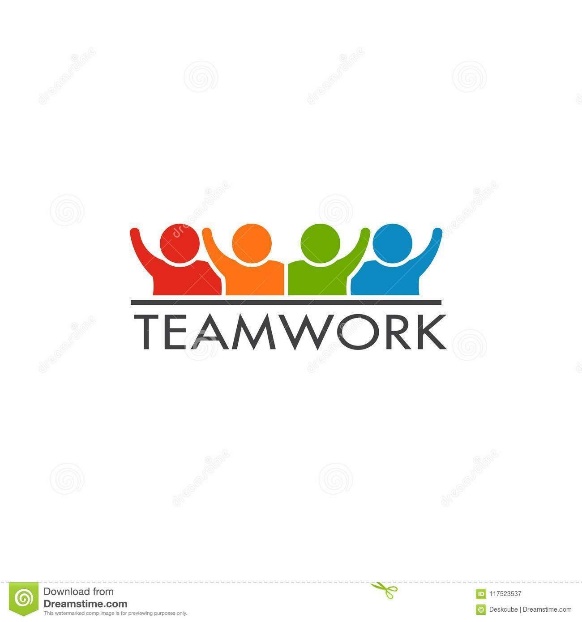 NHÓM TÀI NĂNG
Thời gian ( 4 phút)
HĐ: nhóm 4
Khai thác tư liệu 1 và thông tin mục b, hãy cho biết điều kiện địa lí và lịch sử có ảnh hưởng như thế nào đến sự hình thành các đô thị ở Hi Lạp và La Mã cổ đại.
Đô thị ở Hy Lạp và La Mã cổ đại có vai trò như thế nào đối với sự phát triển của các nền văn minh cổ đại châu Âu.
[Speaker Notes: https://hatgiongtamhon.vn/van-minh-hy-la-nen-tang-vung-chac-cua-van-minh-phuong-tay-113806.html]
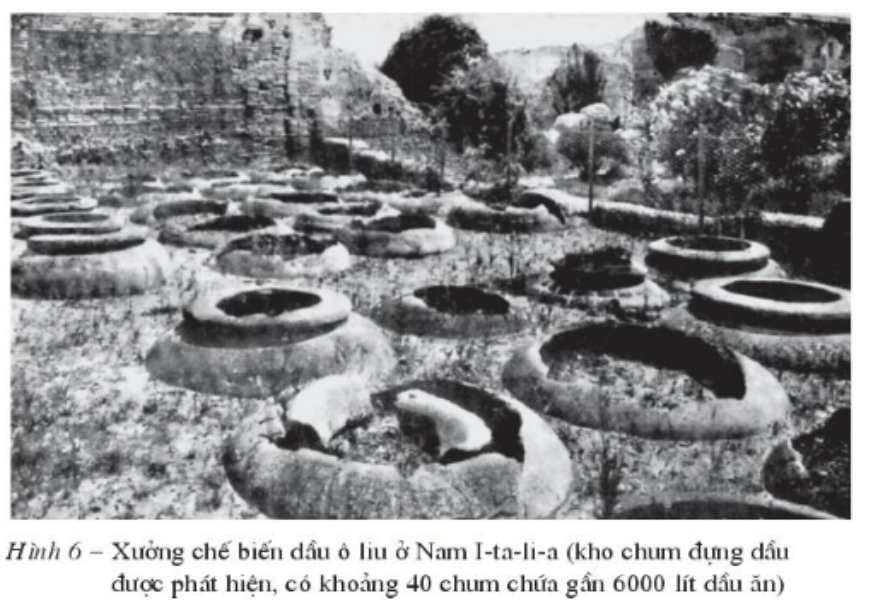 * Điều kiện địa lí và lịch sử
Đất đai, khí hậu không thuận lợi cho sản xuất lương thực, chỉ thích hợp trồng các loại cây nho, ô liu... làm thủ công, đồ gốm, rượu nho… để buôn bán, lấy thu nhập để mua lương thực, thực phẩm.
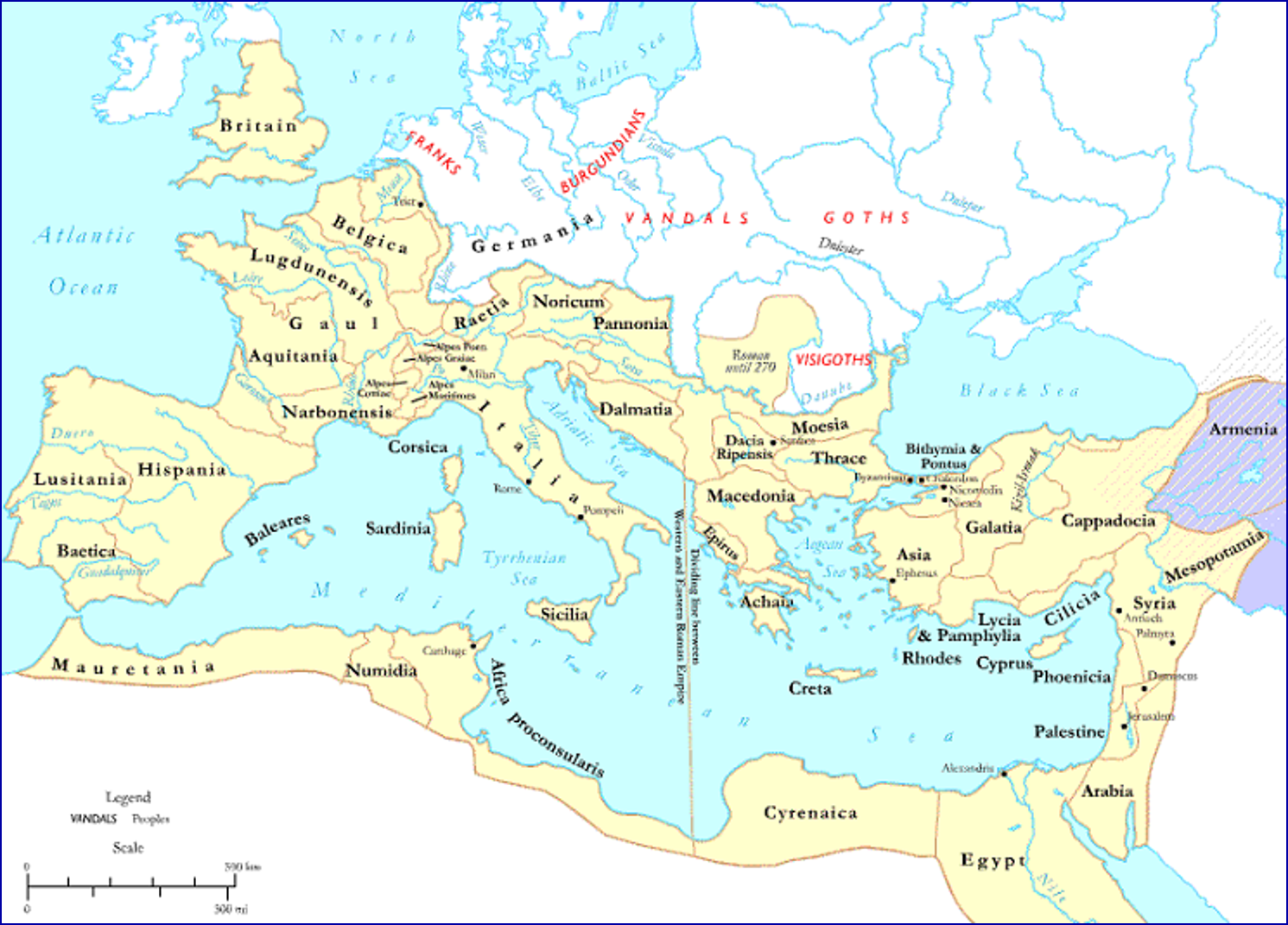 - Vào khoảng đầu thiên niên kỉ I TCN, hai quốc gia cổ đại phương Tây là Hy Lạp và Rô-ma hình thành trên 2 bán đảo Ban căng và Italia
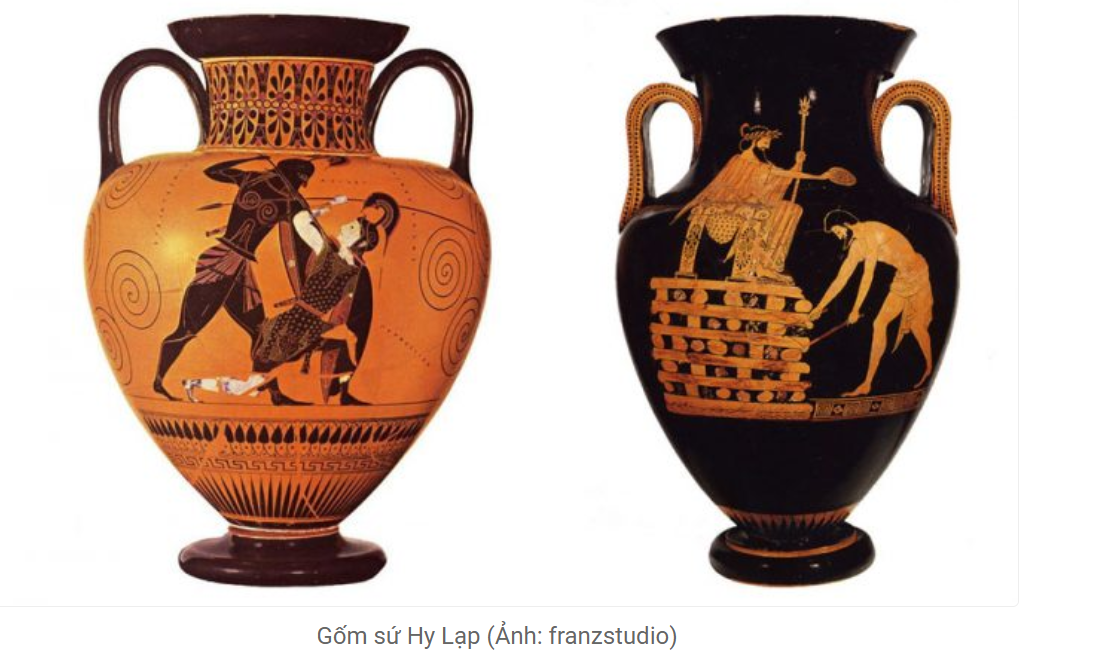 Hình 6. Xưởng chế biến dầu Ô liu ở nam I-ta-li-a (kho chum đựng dầu được phát hiện, có khoảng 40 chum chứa gần 6000 lít dầu ăn)
Ro-ma
Hi Lạp
Lược đồ các quốc gia cổ đại phương Tây
Gốm sứ Hi Lạp
[Speaker Notes: – Vùng đất giáp biển địa trung hải, có nhiều hải cảng, thuận lợi cho việc giao thương đường biển và buôn bán. Hoạt động buôn bán diễn ra sôi động với các khu vực như Lưỡng Hà, Ai Cập…
=> Nền kinh tế chính của Hy Lạp và Rô-ma là thủ công nghiệp và thương nghiệp.]
*Điều kiện địa lí và lịch sử
Khu vực có nhiều nhiều tài nguyên (đá quý, quặng sắt, đất sét,...)=> phát triển thủ công nghiệp
Nhiều  vũng vịnh sâu và kín gió, thuận lợi cho hình thành hải cảng => giao thương đường biển và buôn bán.
=> Nền kinh tế chính của Hy Lạp và Rô-ma là thủ công nghiệp và thương nghiệp , hải cảng trở thành trung tâm đô thị.
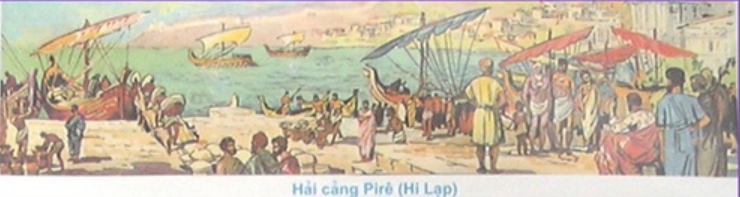 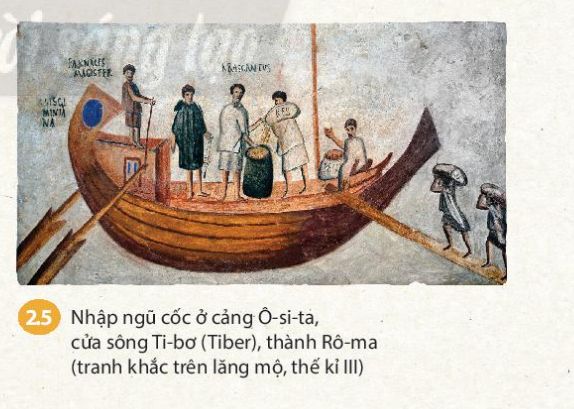 Buôn bán giao thương ở hải cảng Pire (Hi Lạp)
Nhập ngũ cốc ở cảng Ô-si-ta, cửa sông Ti-bơ
 thành Rô-ma
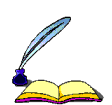 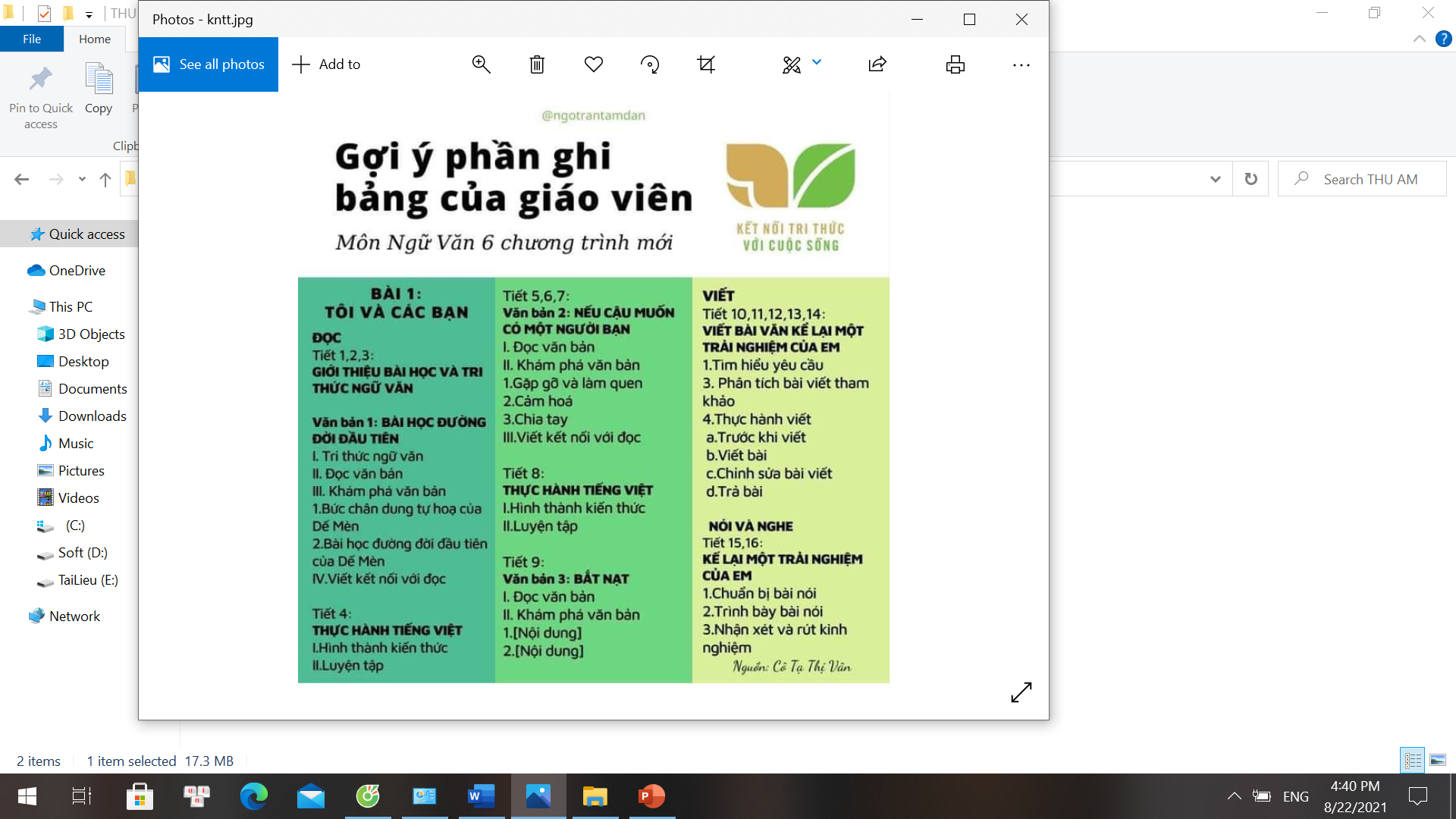 *Điều kiện địa lí và lịch sử
- Ở Hy Lạp, La Mã cổ đại, đất đai khô cằn chỉ thích hợp trồng những cây lâu năm. Có nhiều vũng, vịnh thuận lợi cho việc hình thành những hải cảng. 
- Do sống gần biển, lại có nhiều mỏ khoảng sản nên cư dân ở đây sớm phát triển mạnh hoạt động buôn bán hàng hải và sản xuất thủ công nghiệp.
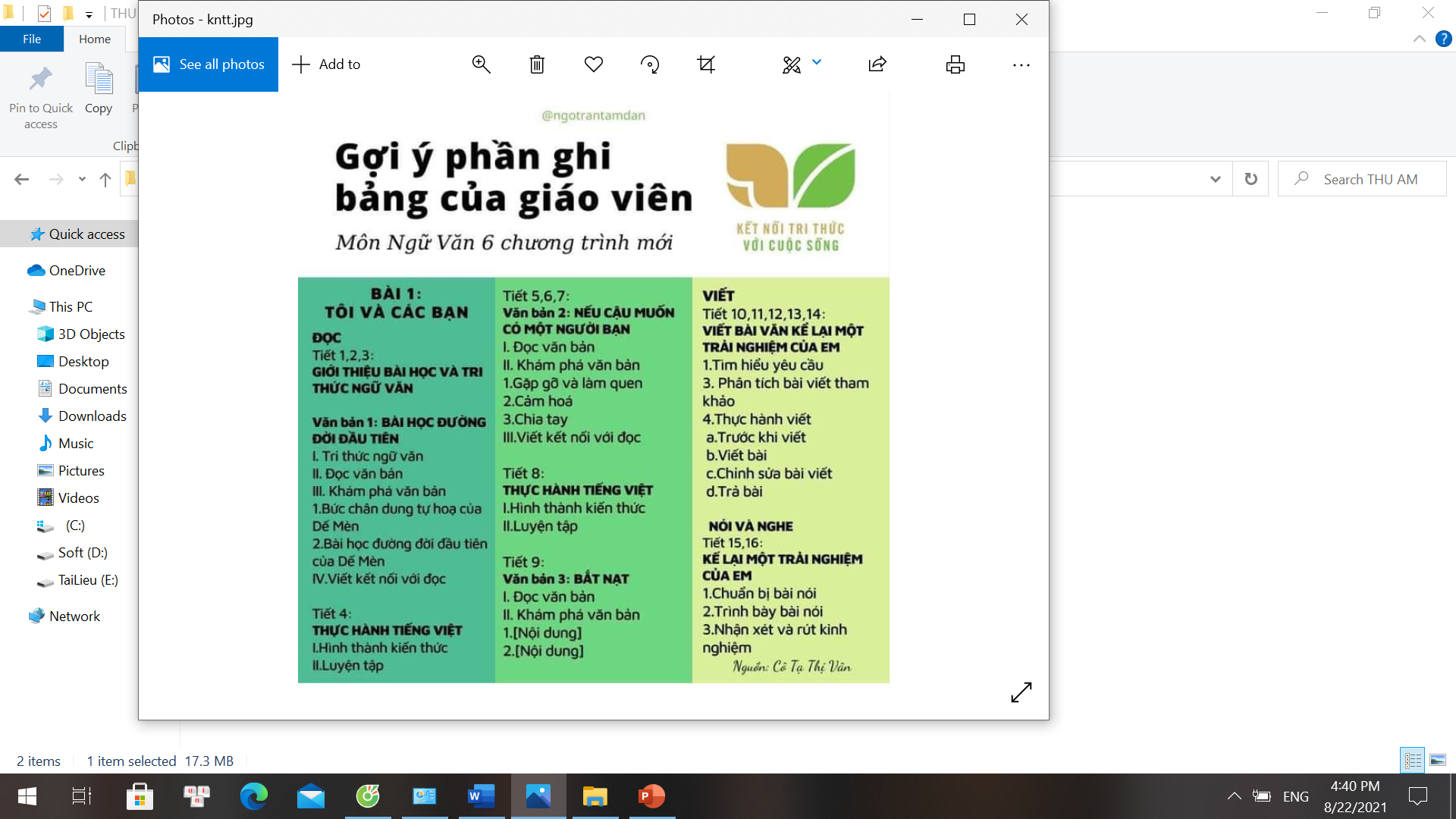 * Mối quan hệ giữa đô thị cổ và các nền văn minh Hi Lạp, La Mã
Các đô thị ở Hy Lạp, La Mã cổ đại đều đóng vai trò là trung tâm kinh tế, chính trị của nhà nước, đồng thời cũng đặt nền tảng cho sự hình thành và phát triển của các nền văn minh.
Văn minh Hy Lạp, La Mã dựa trên sự phát triển của nền kinh tế công thương nghiệp. Một bộ phận dân cư tại các đô thị tham gia vào  những sáng tạo văn học, nghệ thuật, triết học, khoa học - kĩ thuật.... .. Nhiều thành tựu văn hoá rực rỡ còn được bảo tồn và phát huy giá trị to lớn đến tận ngày nay.
[Speaker Notes: Sự phát triển của các nền văn minh cũng  tác động trở lại đối với các đô thị. Quá trình giao lưu, cạnh tranh giữa các nền văn minh là cơ sở thúc đẩy chuyển biến tại các đô thị. A-ten bước vào giai đoạn phát triển hoàng kim trong thời kì Pê-ri-cờ-lét (thế kỉ V TCN) sau cuộc chiến tranh với Ba Tư. Các cuộc viễn chính của A-lếch-xăng Đại đế (thế kỉ IV TCN) đã giúp truyền bá và mở rộng ảnh hưởng của văn minh Hy Lạp tới các khu vực Tây Á, Bắc Phi.các thành tựu của văn minh cổ đại.]
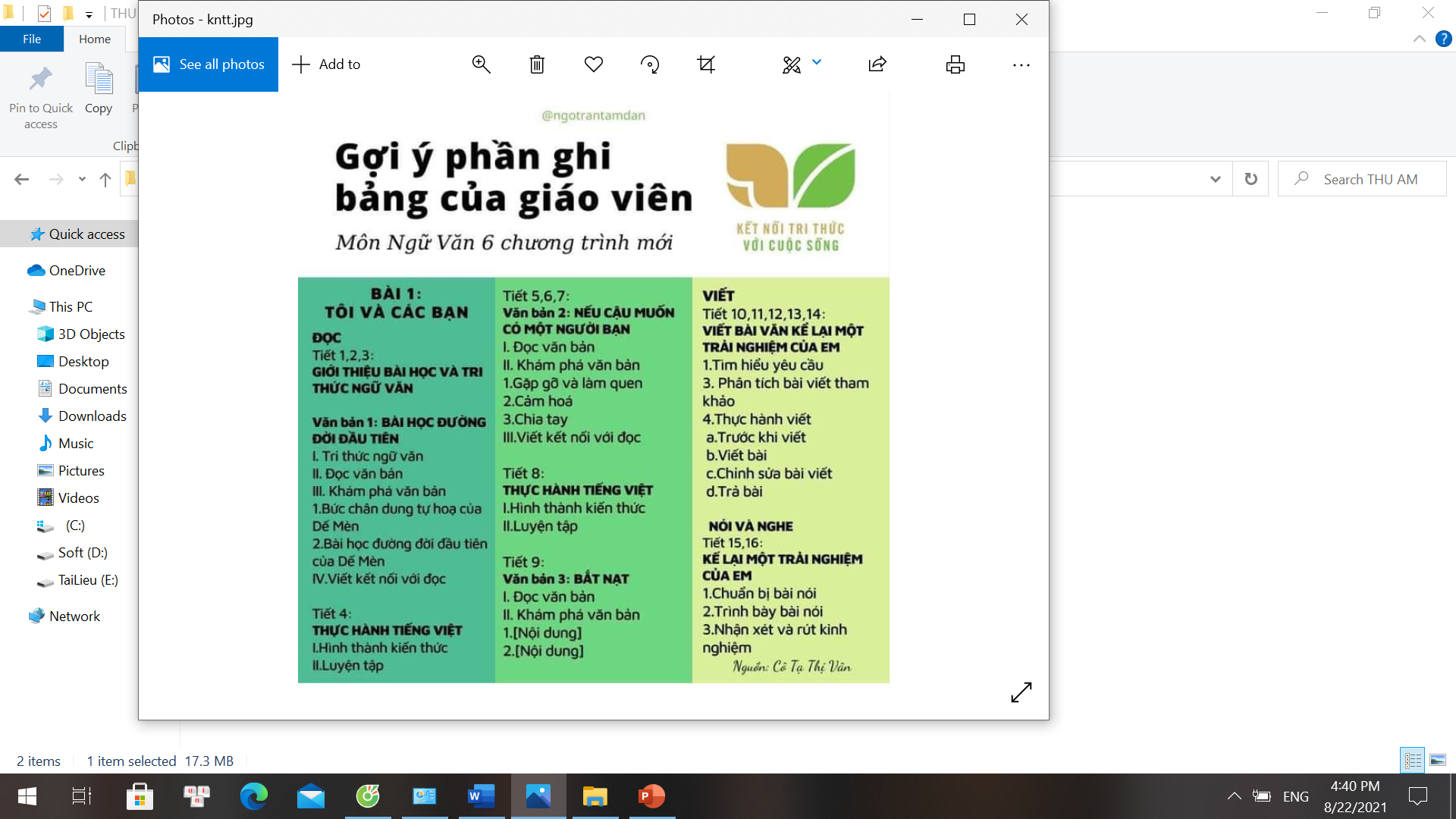 2
Các đô thị châu Âu thời trung đại và vai trò của giới thượng lưu
Nhóm 1,3: Phân tích điều kiện dẫn đến sự ra đời các đô thị trung đại ở Tây Âu?
Thử tài
của em
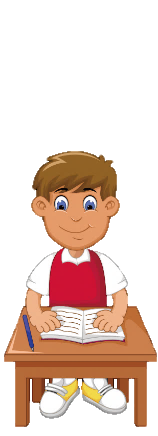 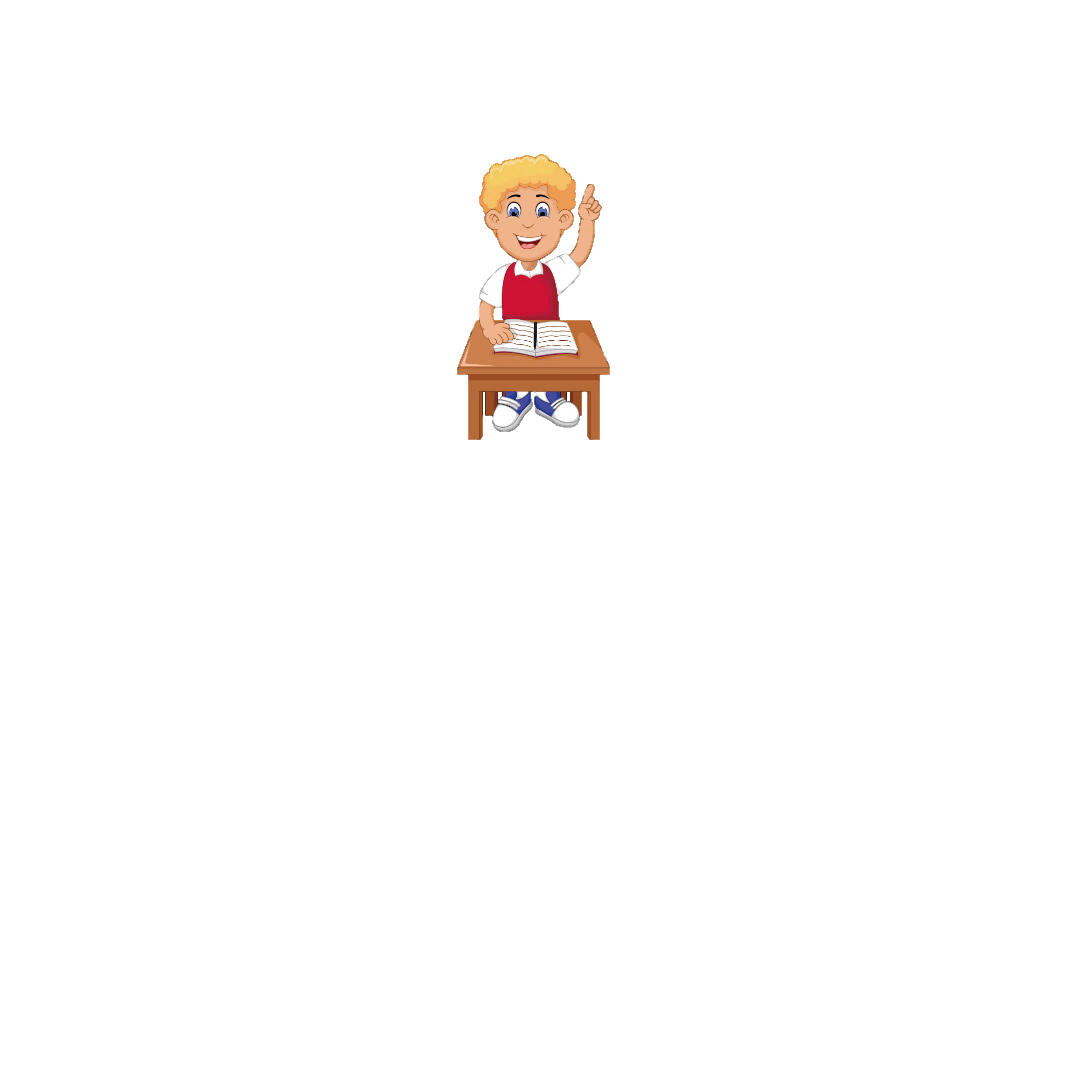 Nhóm 2,4: Khai thác tư liệu 2 và thông tin trong mục, cho biết tầng lớp thương nhân có vai trò như thế nào đối với các đô thị trung đại ở châu Âu?
HĐ: cặp đôi
Thời gian ( 3 phút)
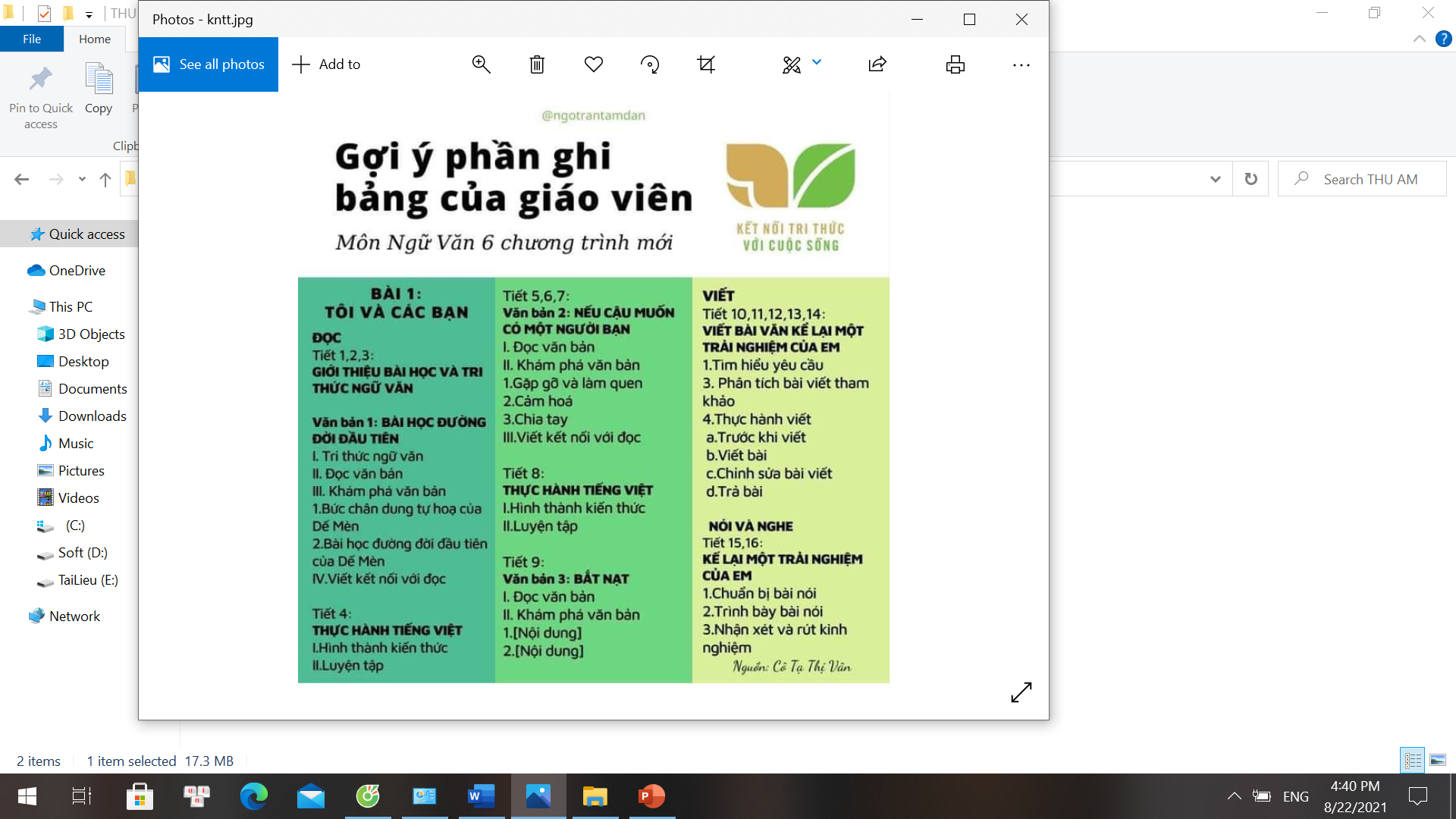 a.Sự ra đời của các đô thị châu Âu thời trung đại
Từ thế kỉ XI, do sản xuất phát triển
Một số thợ thủ công đã tìm cách trốn khỏi lãnh địa => họ đến những nơi đông dân cư, gần nguồn nguyên liệu, nơi giao nhau của các trục đường chính,... nhóm nhau lại để cùng sản xuất, buôn bán => các đô thị hình thành.
a. Sự ra đời của các đô thị châu Âu thời trung đại
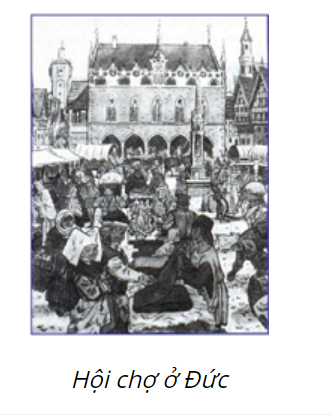 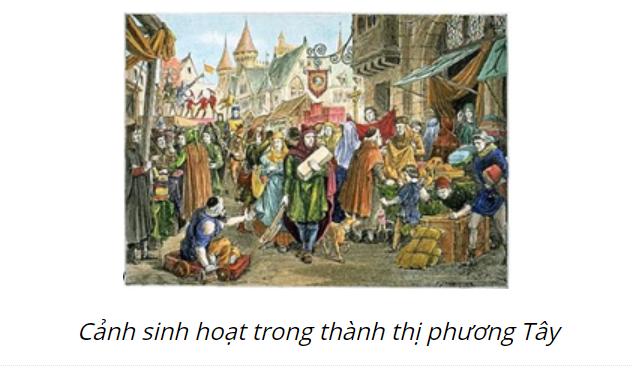 Hội chợ ở Đức
Cảnh sinh hoạt trong thành thị phương Tây
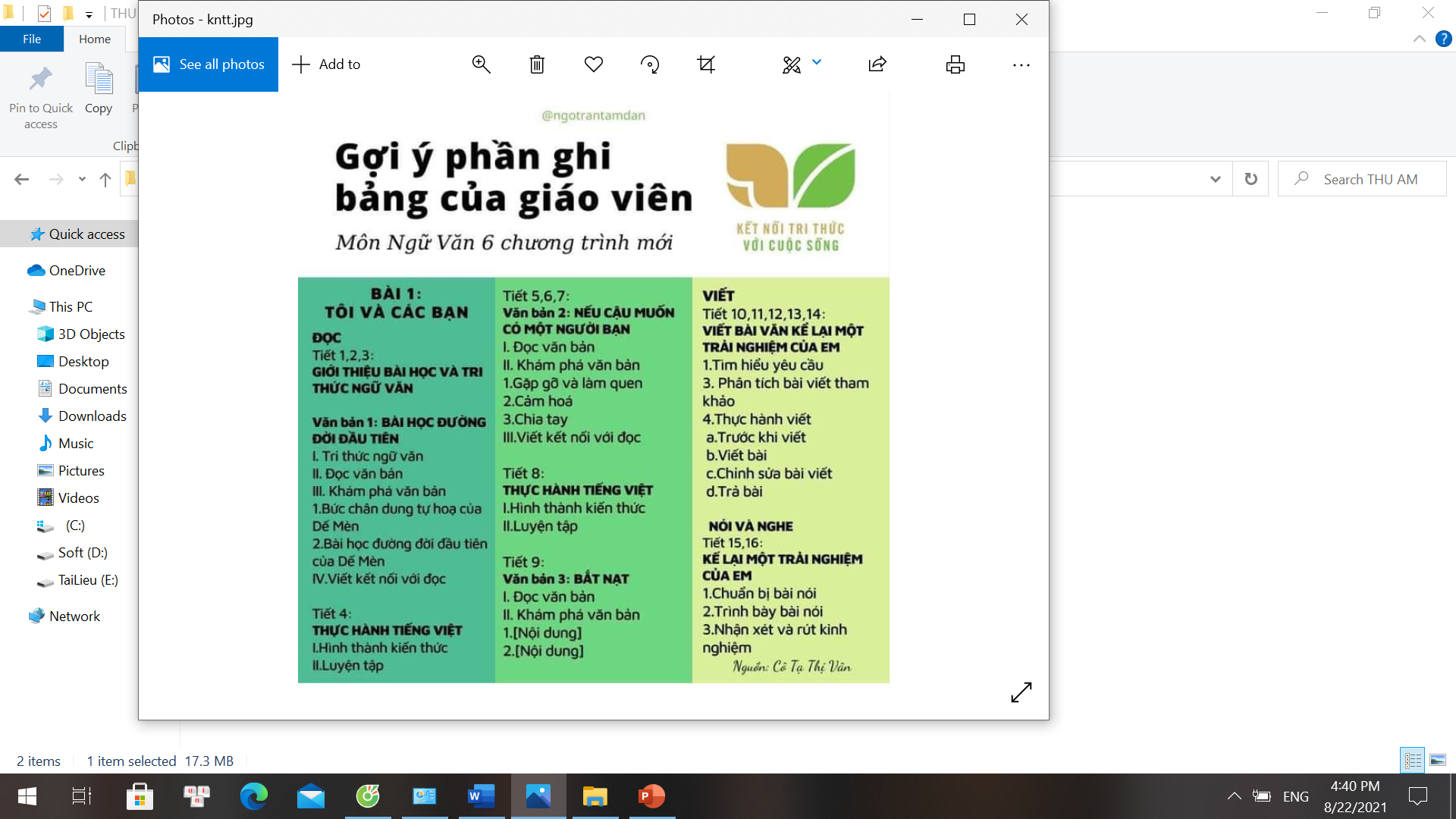 2
Các đô thị châu Âu thời trung đại và vai trò của giới thượng lưu
*Sự ra đời của các đô thị châu Âu thời trung đại
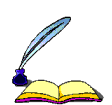 Từ thế kỉ XI, do sản xuất phát triển
Một số thợ thủ công đã tìm cách trốn khỏi lãnh địa => họ đến những nơi đông dân cư, gần nguồn nguyên liệu, nơi giao nhau của các trục đường chính,... nhóm nhau lại để cùng sản xuất, buôn bán => các đô thị hình thành.
Có những đô thị do lãnh chúa, Giáo hội xây dựng hoặc được phục hồi từ những đô thị cổ đại.
[Speaker Notes: https://luathoangphi.vn/vi-sao-xuat-hien-thanh-thi-trung-dai/]
b. Vai trò của thương nhân trong các đô thị châu Âu trung đại
Thương nhân và thợ thủ công là người nắm giữ hoạt động kinh tế, tài chính của các đô thị.
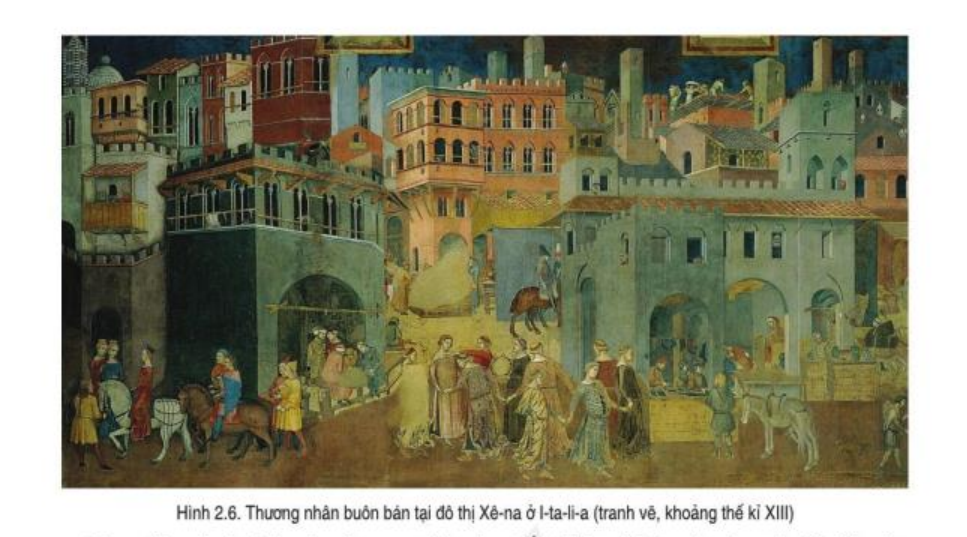 Thương nhân buôn bán tại đô thị Xê-na ở I-ta-li-a (tranh vẽ,khoảng thế kỉ XIII)
[Speaker Notes: Thương nhân lập ra các thương hội… để buôn bán trao đổi hàng hóa giữa các vùng.]
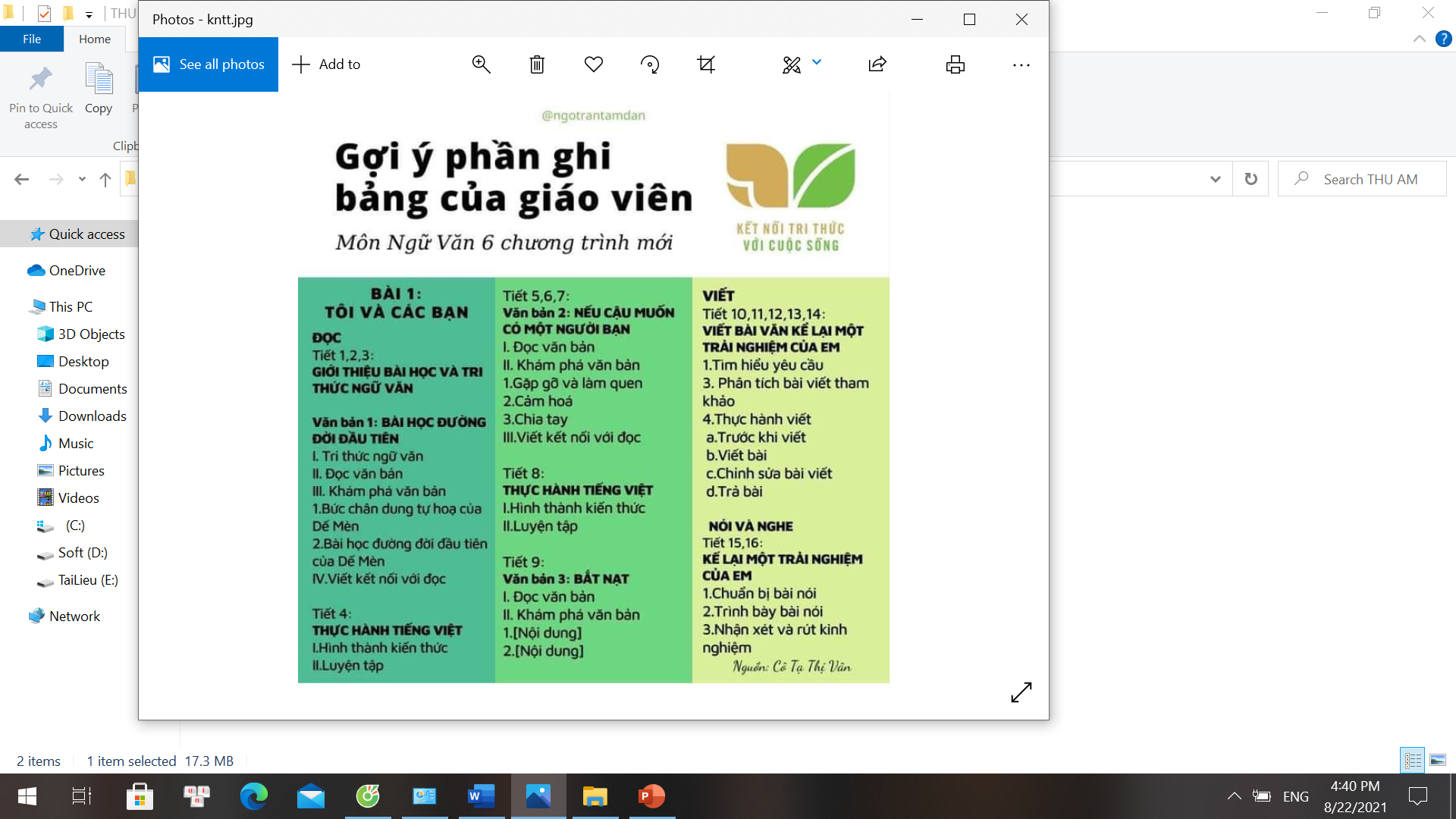 b. Vai trò của thương nhân trong các đô thị châu Âu trung đại
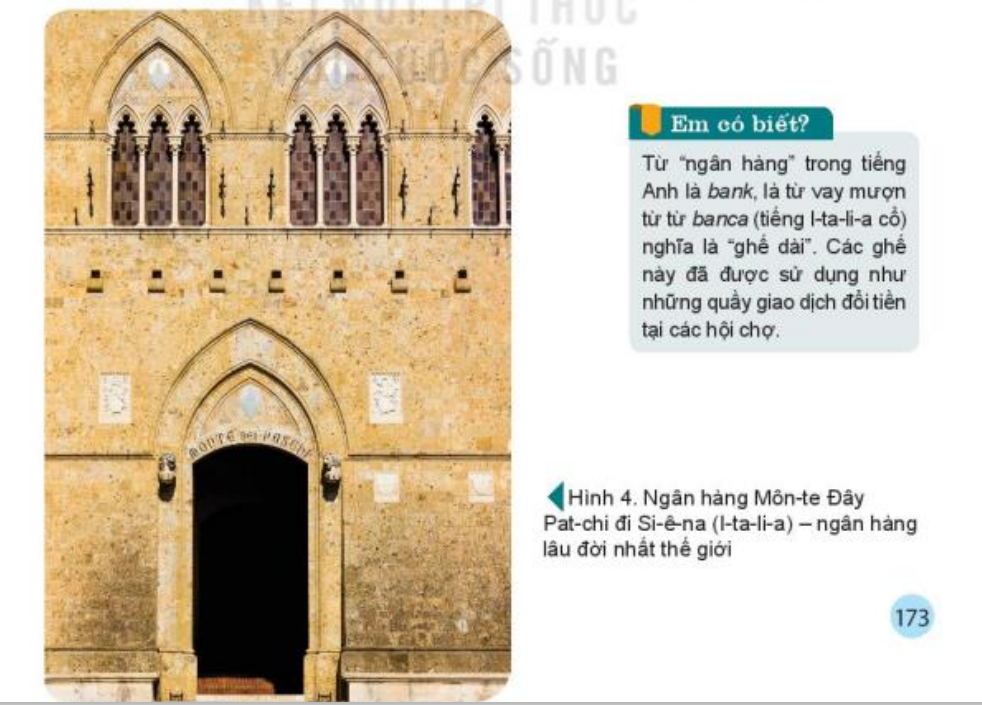 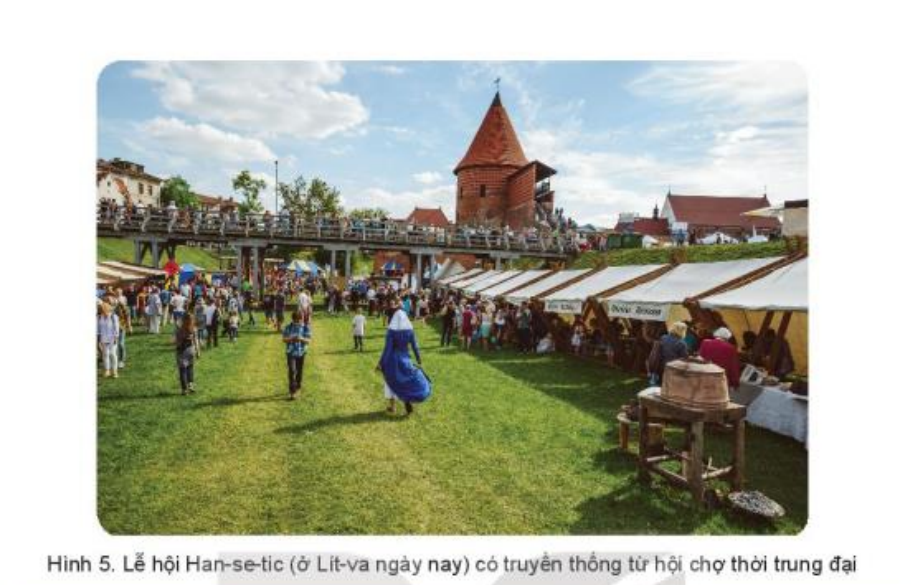 Hình 5. Lễ hội Han-se-tic (ở Lít-va ngày nay) có truyền thống 
từ hội chợ thời trung đại
Hình 4. Ngân hàng Môn-te Đây Pat-chi đi Si-ê-na (I-ta-li-a)- ngân hang lâu đời nhất thế giới
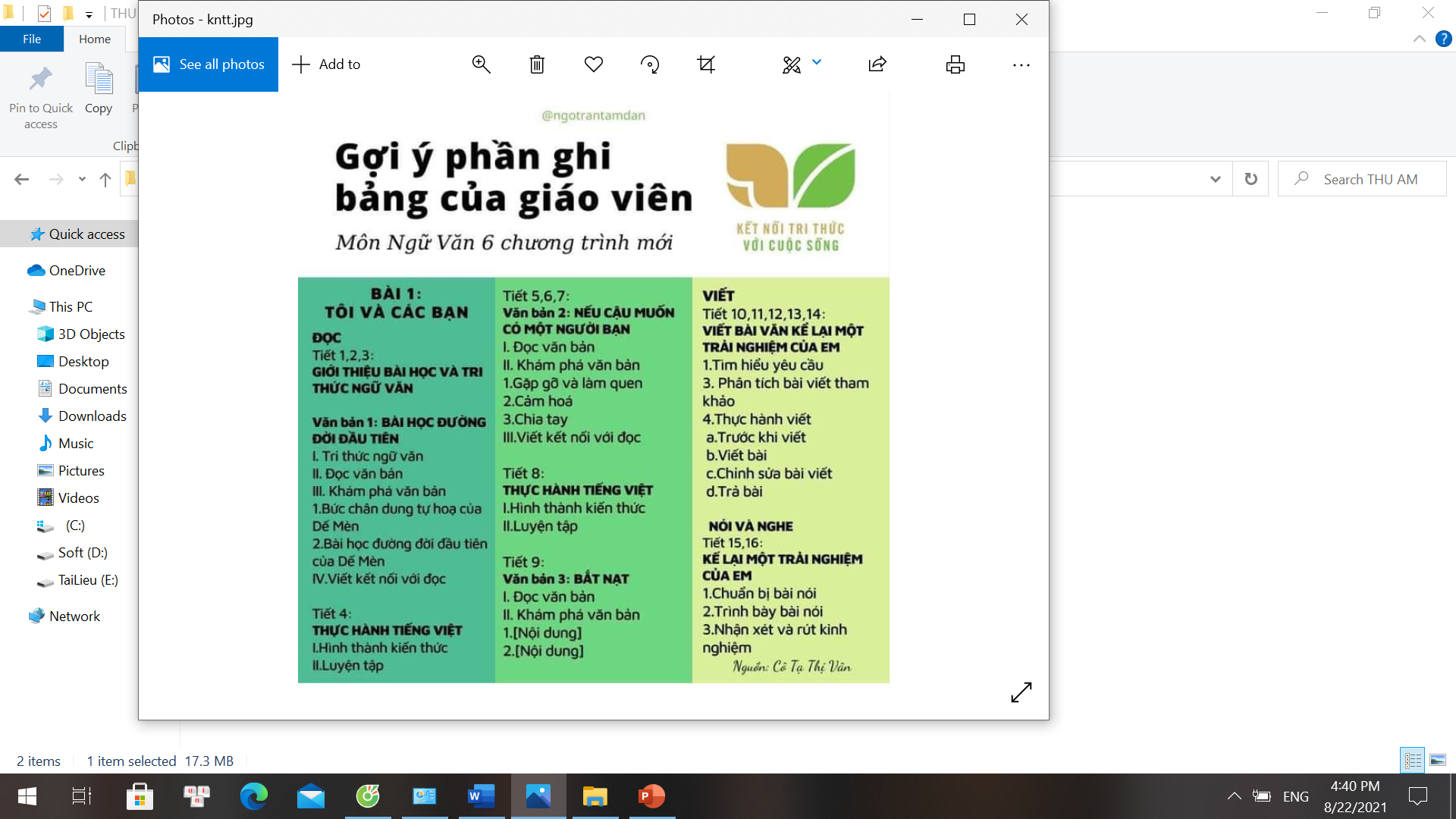 b. Vai trò của thương nhân trong các đô thị châu Âu trung đại
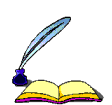 Hoạt động của thương nhân và thương hội đã thúc đẩy kinh tế hàng hoá phát triển, làm tan rã dần nền kinh tế tự nhiên, đóng kín trong các lãnh địa trước đây.
Việc buôn bán giữa các nước ngày càng sôi động, đặc biệt xung quanh vùng Địa Trung Hải.
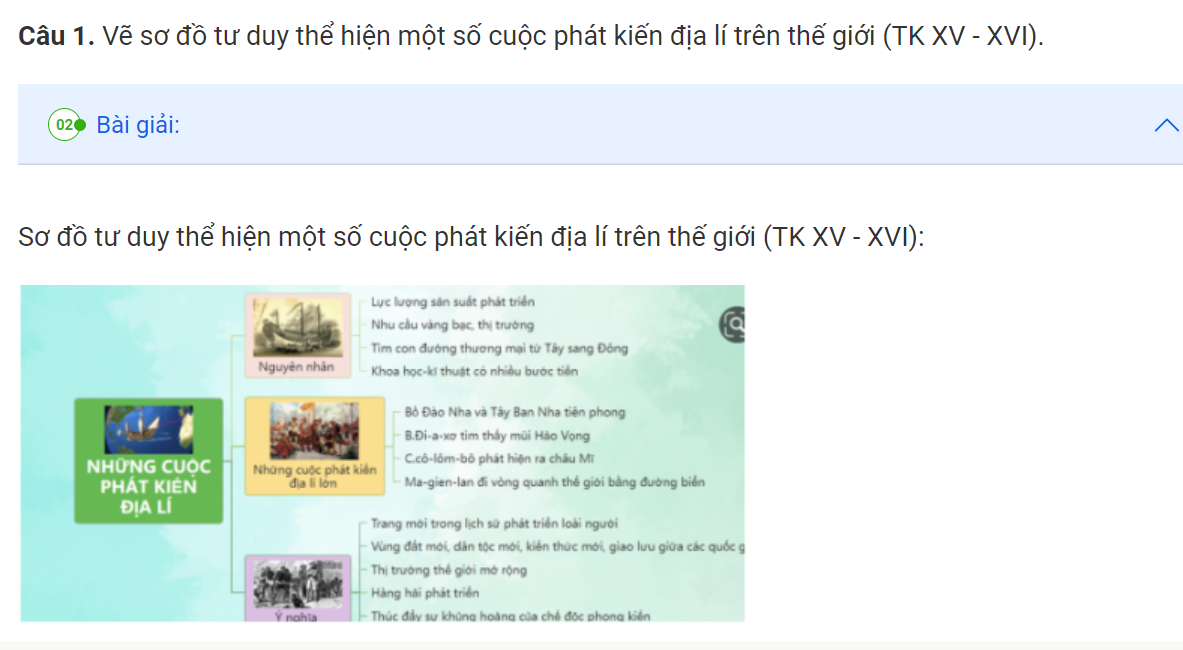 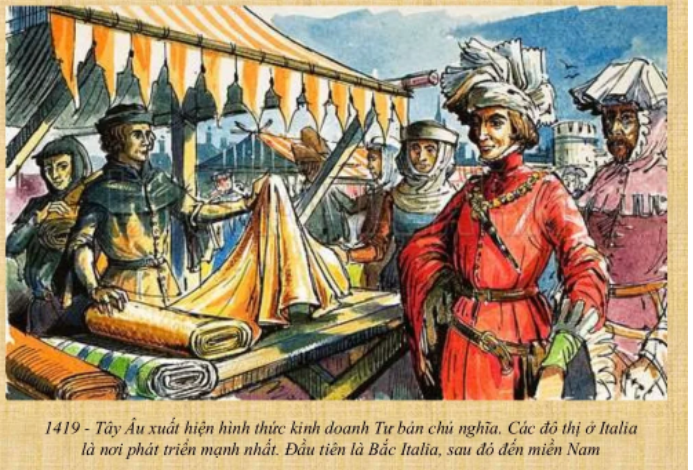 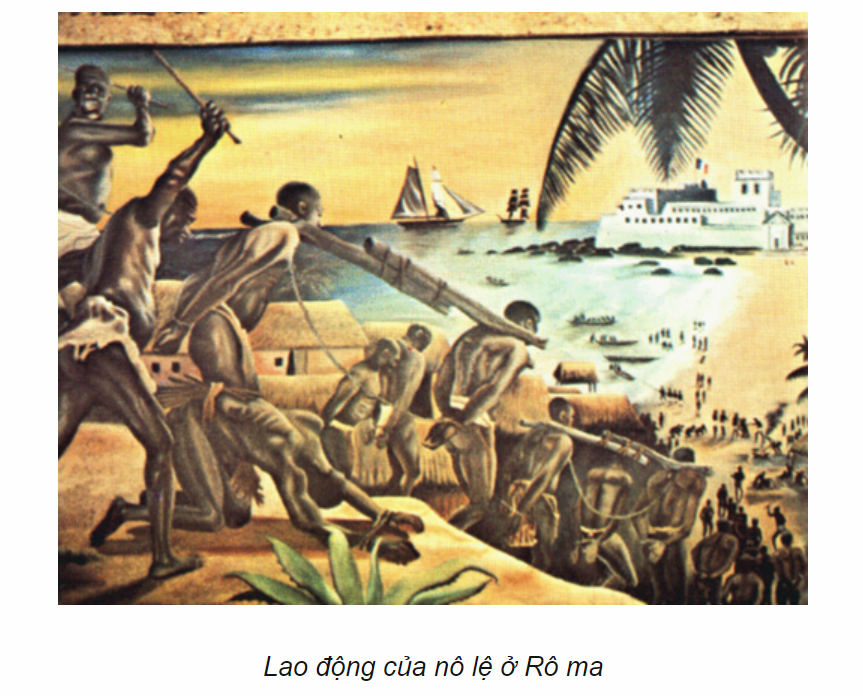 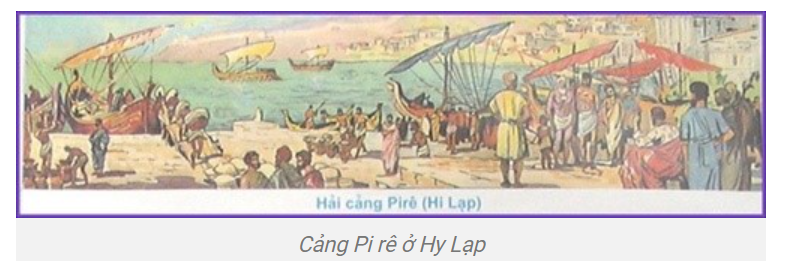 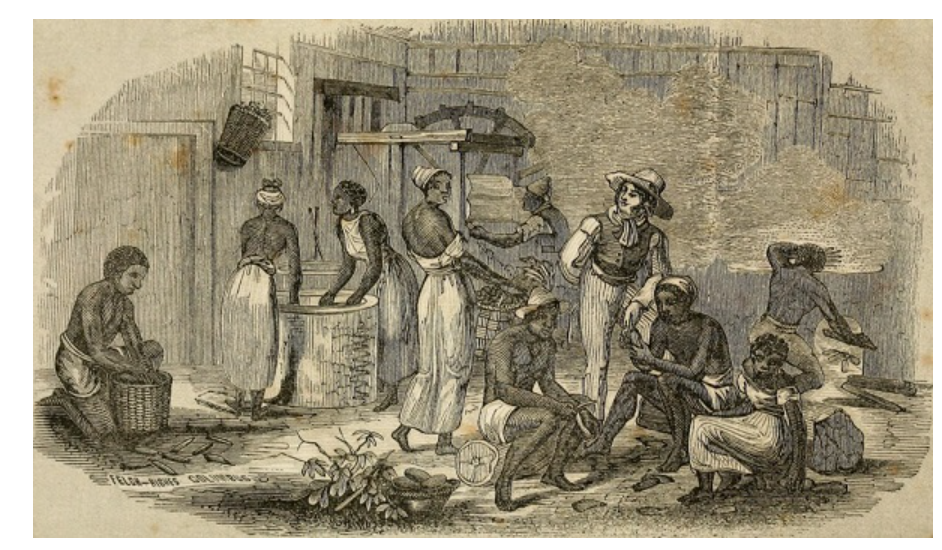 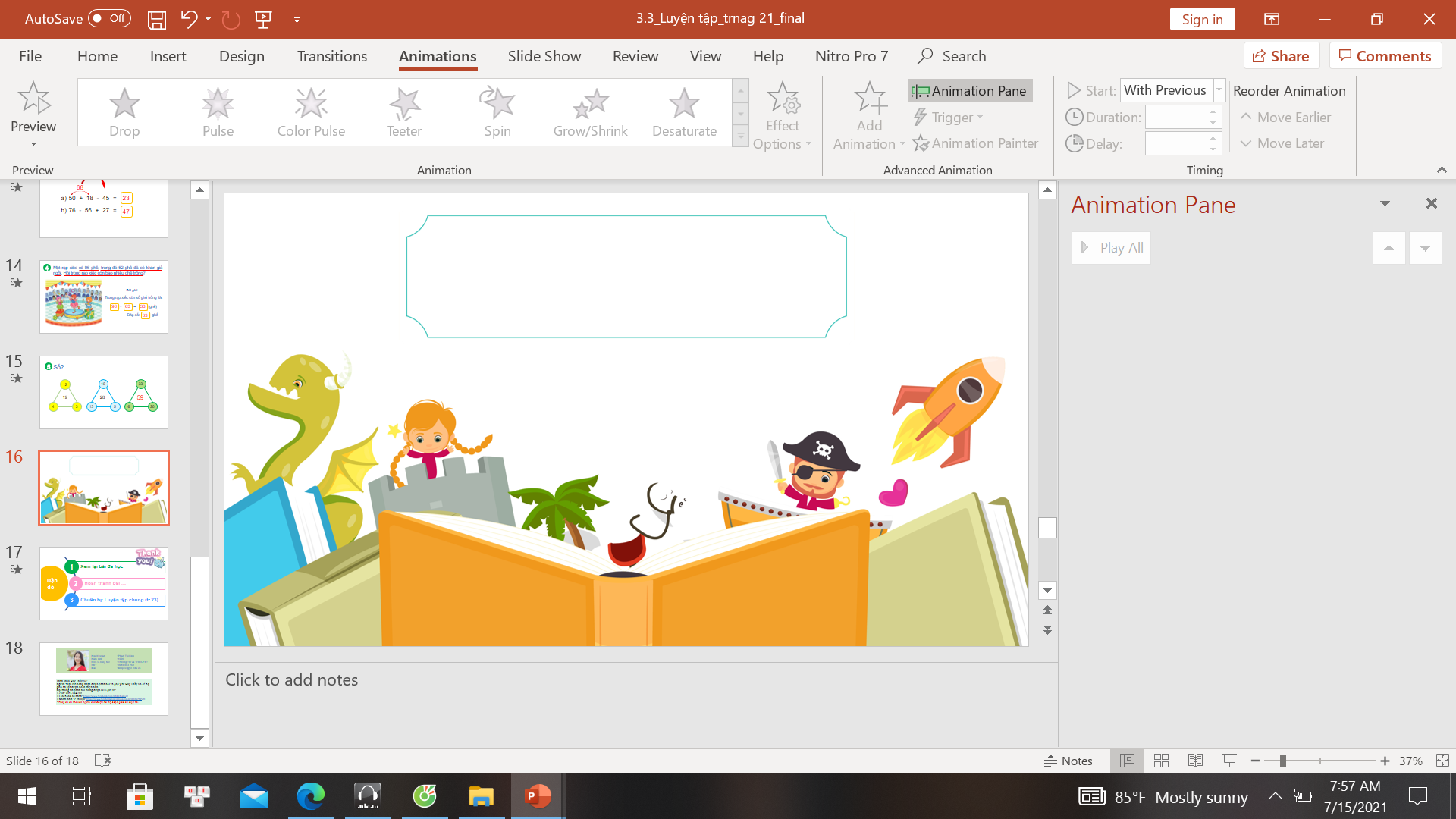 LUYỆN TẬP
 VÀ VẬN DỤNG
LUYỆN TẬP
Những điều kiện đia lí và lịch sử dẫn đến sự hình thành các đô thị phương Đông và phương Tây cổ đại có những điểm gì khác nhau?
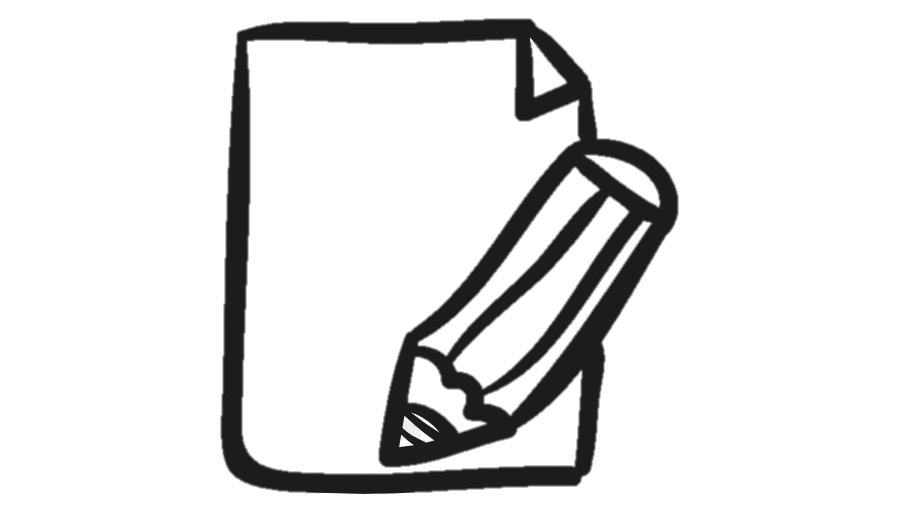 2 phút
Cá nhân ghi ý kiến ra giấy NOTE
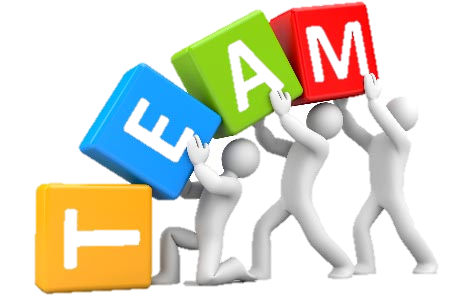 Chia sẻ với bạn về ý kiến của cá nhân
1 phút
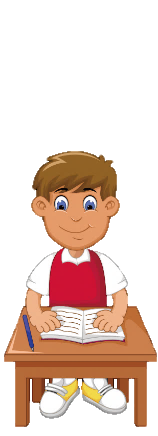 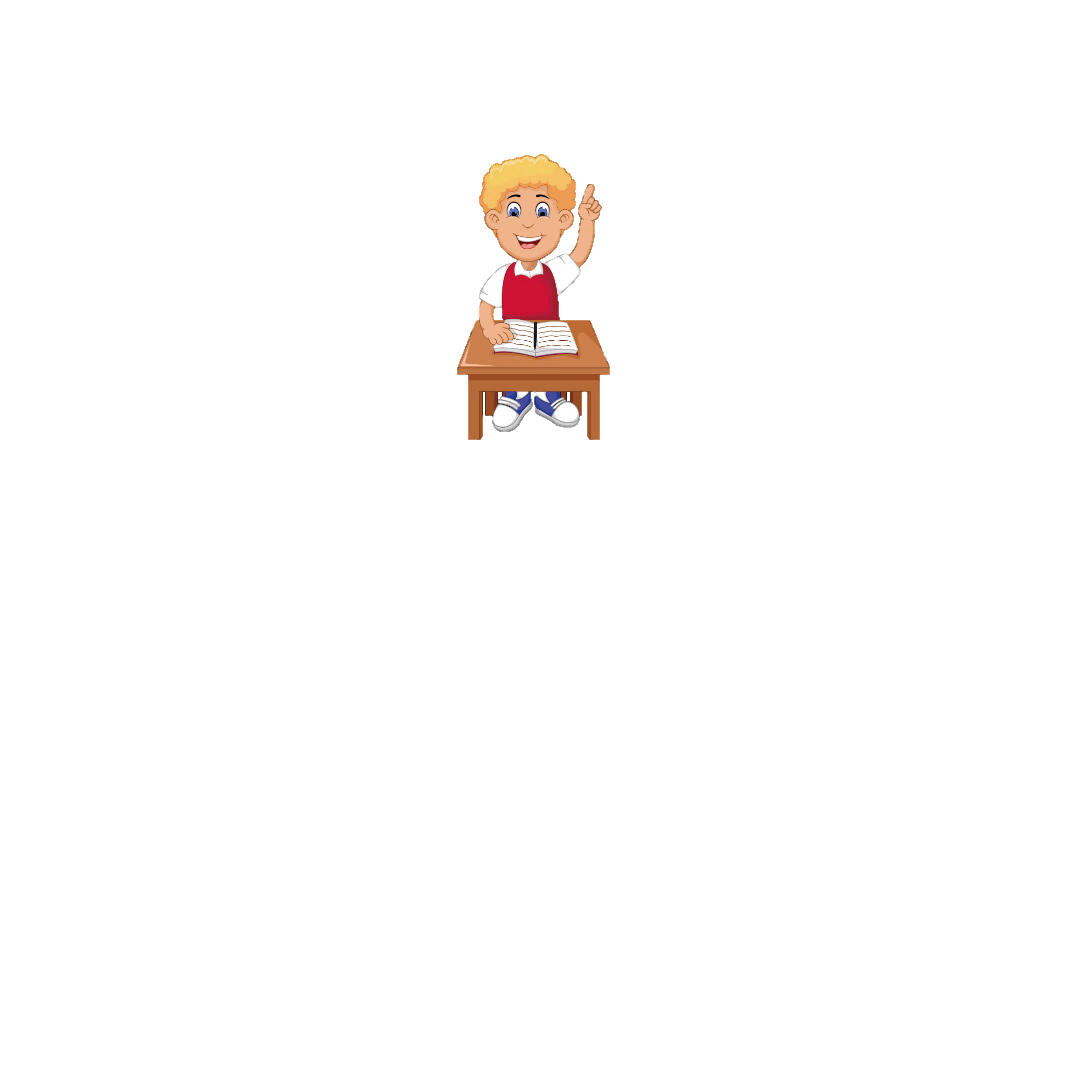 VẬN DỤNG
Dựa vào kiến thức đã học và hiểu biết của bản thân,hãy nêu ví dụ về sự phát triển hay suy tàn của một nền văn minh thời cổ đại gắn liền với sự thịnh vượng hay suy tàn đô thị
THỬ THÁCH CHO EM
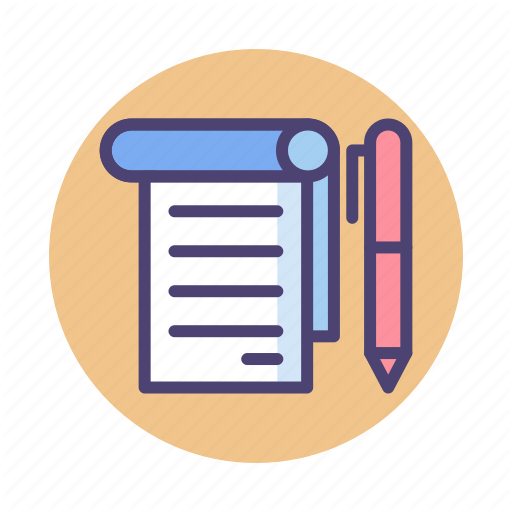 Theo em, sự phát triển của đô thị châu Âu thời trung đại gắn liền với vai trò của tầng lớp thương nhân có ý nghĩa đối với sự phát triển của các quốc gia ngày nay không? Vì sao?
[Speaker Notes: Khám phá ra vùng đất mới,con đường mới trong tiến trình lịch sử,thúc đẩy nền kinh tế phát triển]
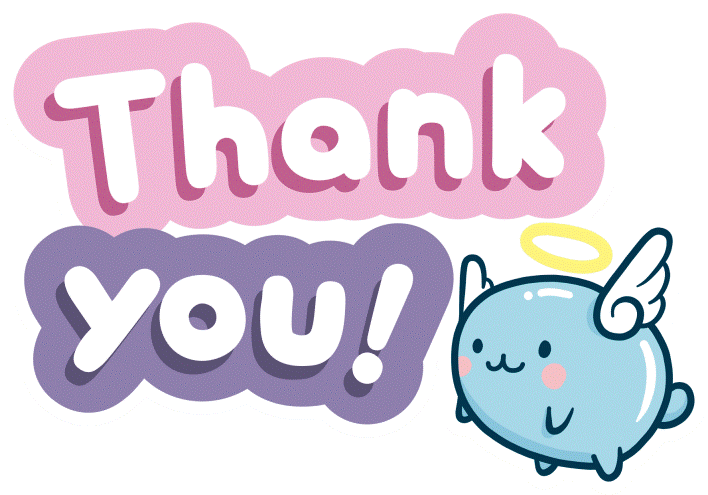 1
Xem lại bài đã học
Dặn dò
2
Về nhà vẽ sơ đồ tóm tắt bài 38 – làm bài tập 1 trang 118 SGK
Chuẩn bị bài Dân cư Bắc Mĩ
3
[Speaker Notes: Hoàn thành bài nào GV linh động viết vào nhé]
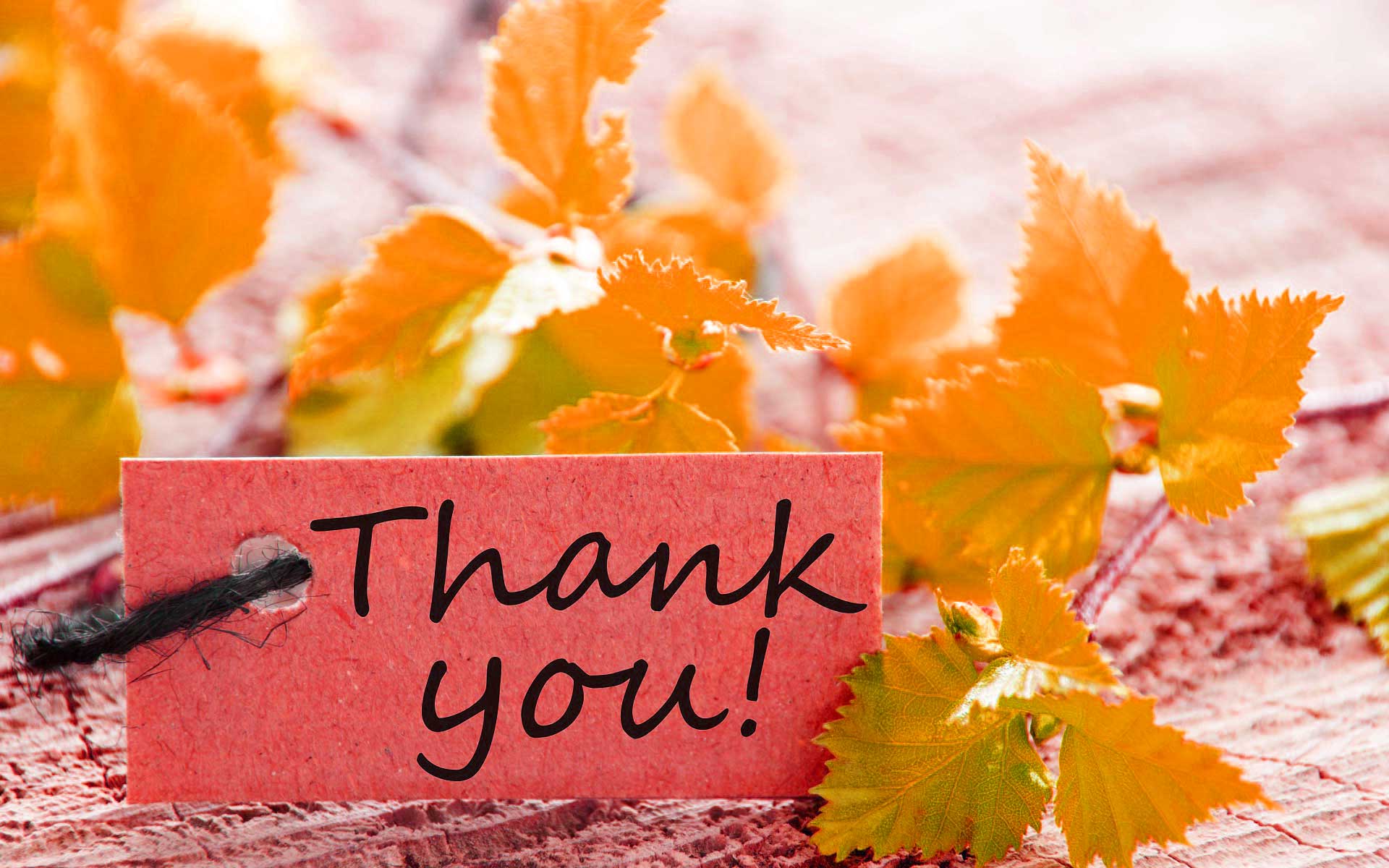 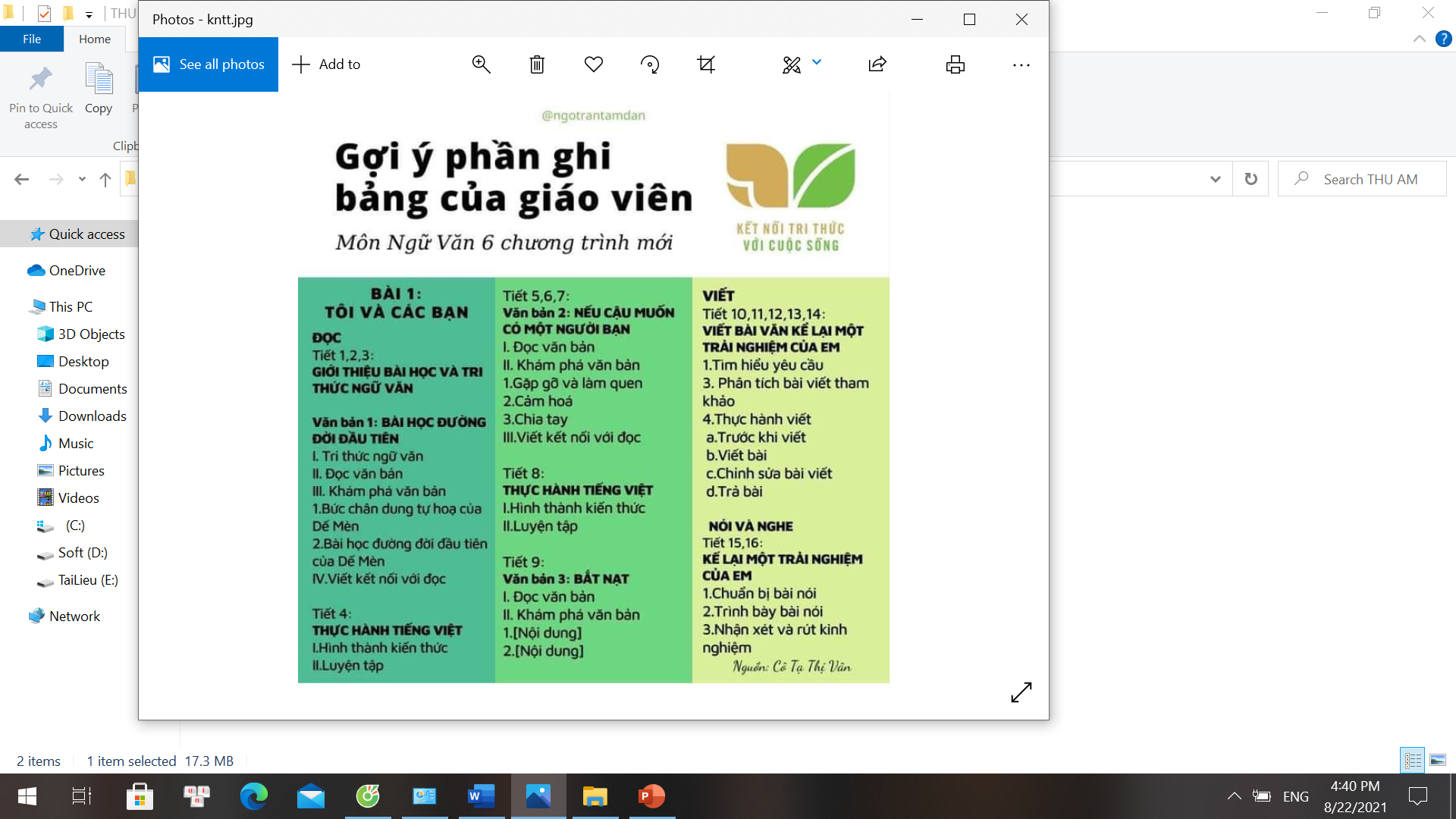 Đô thị là trung tâm kinh tế, nơi tập trung của thương nhân và thợ thủ công,là nơi gặp gỡ của các tuyến đường thương mại, thúc đẩy quá trình tập trung dân cư => ra đời của nhà nước, chữ viết, luật pháp…
Là trung tâm hành chính, quân sự => nơi ra đời các hình thức chính quyền cổ đại.
Nơi lưu giữ và truyền bá các thành tựu của văn minh cổ đại.